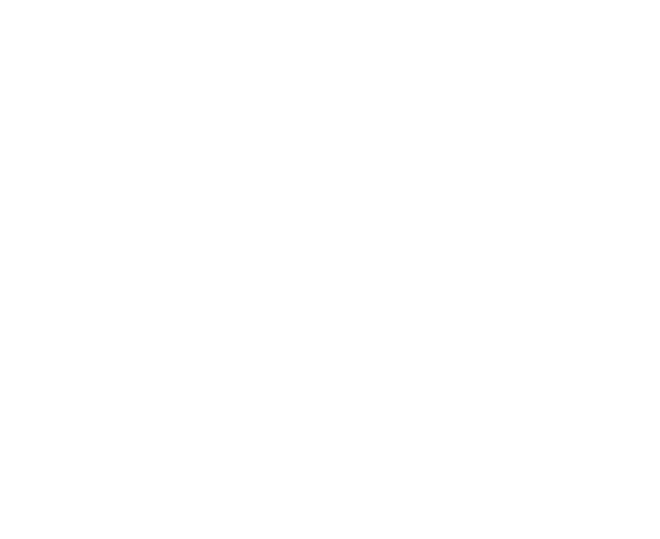 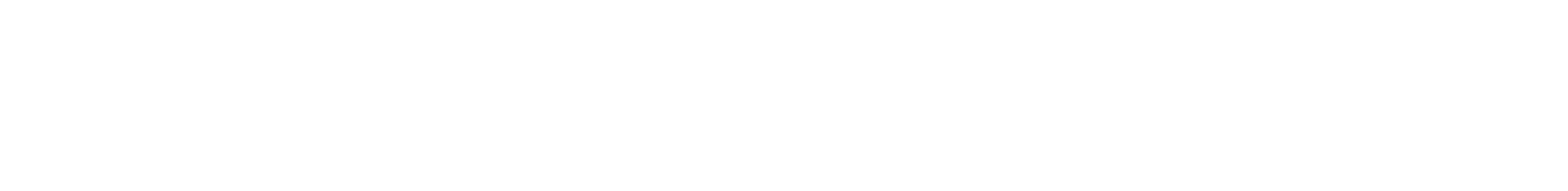 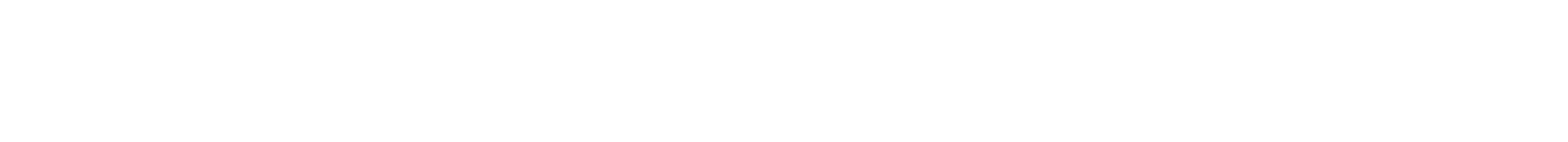 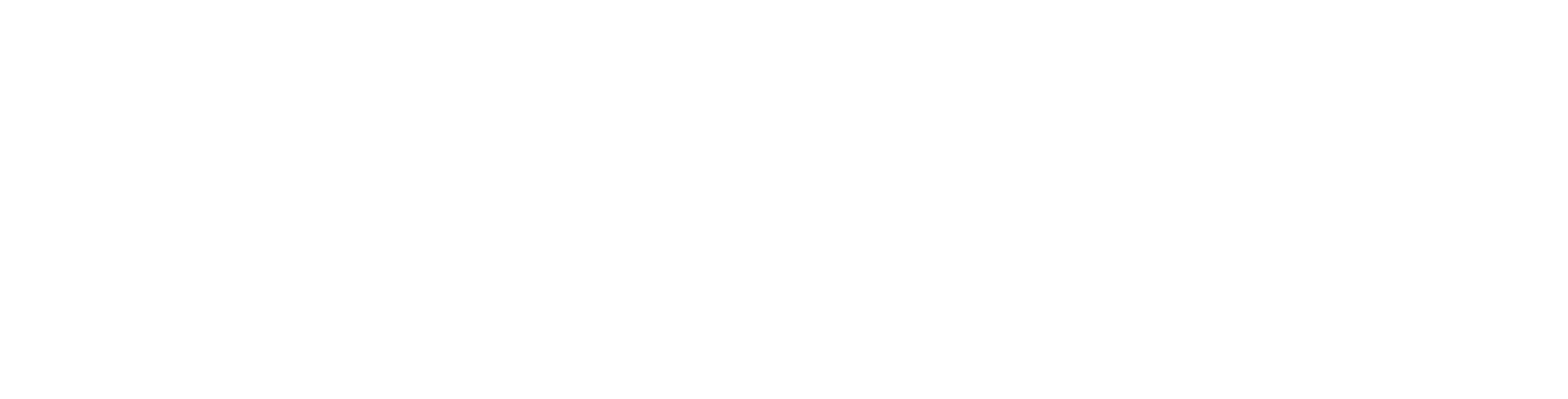 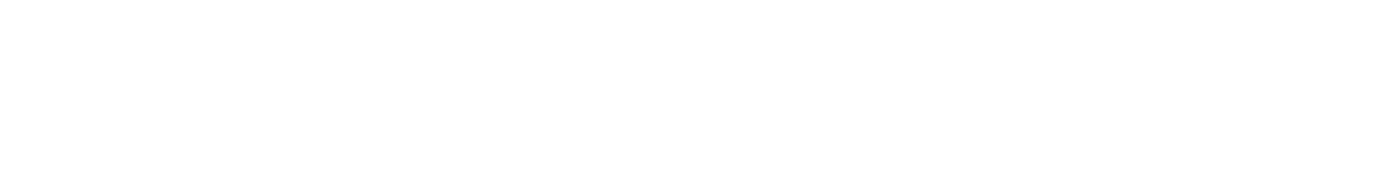 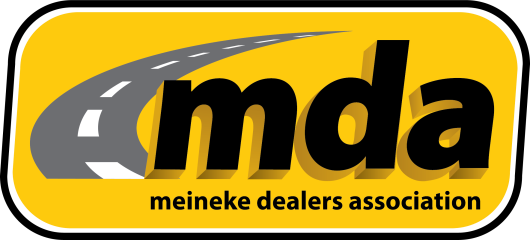 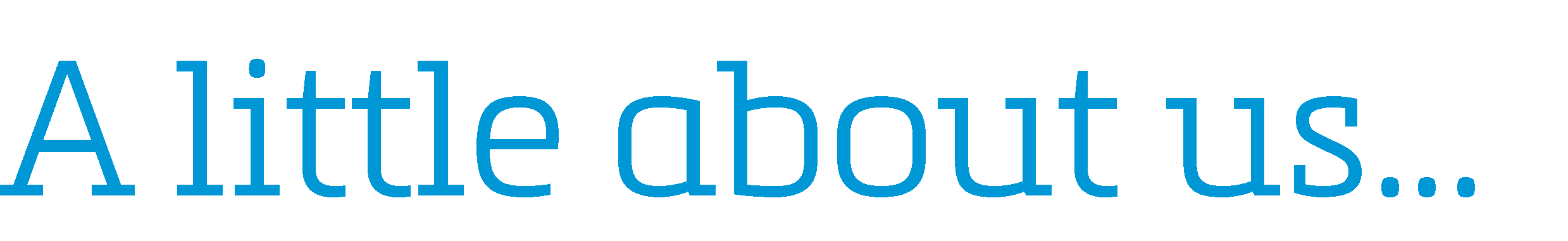 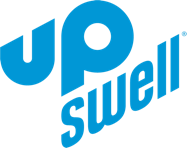 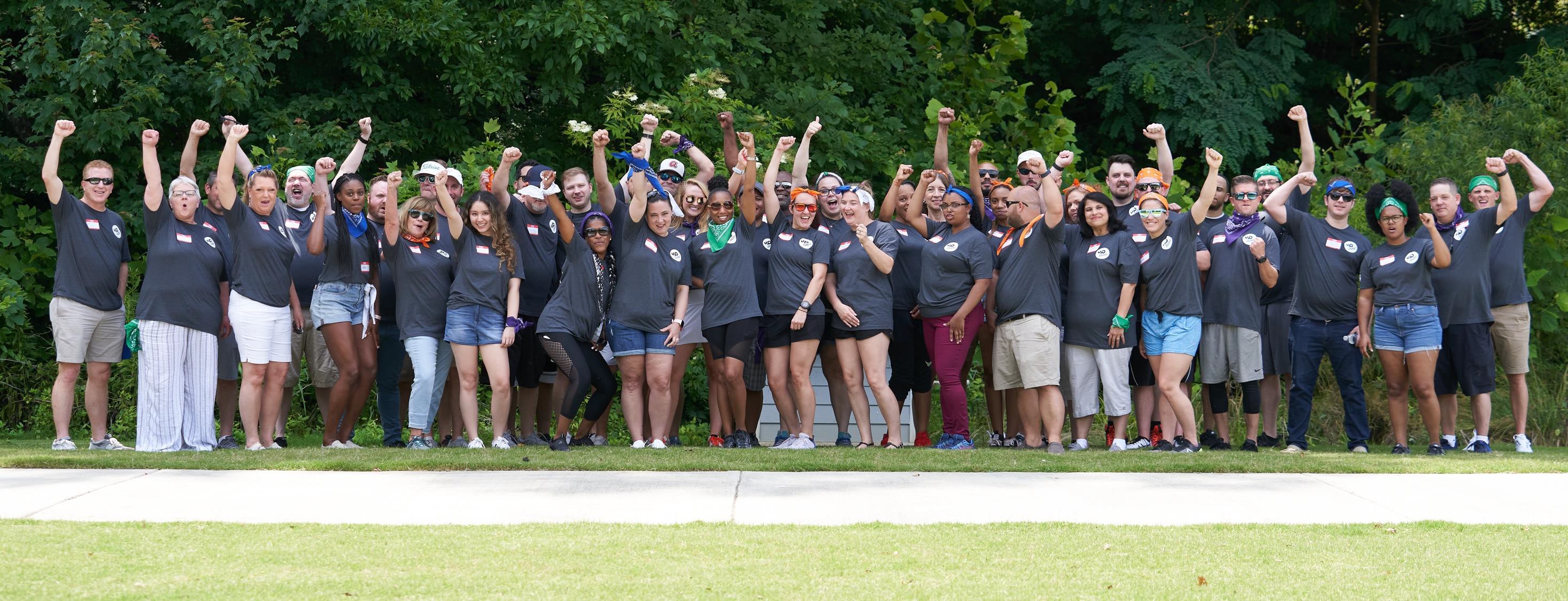 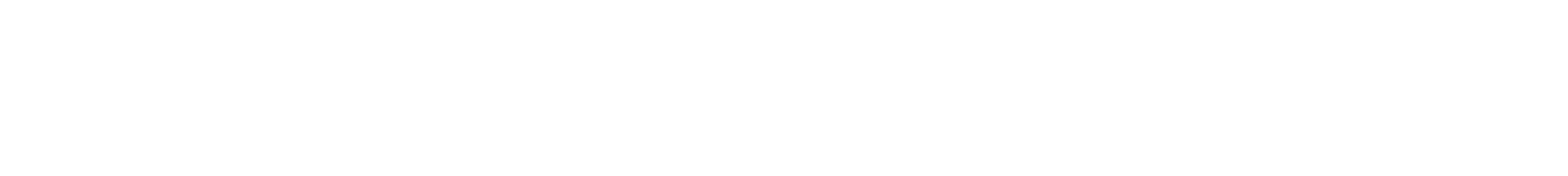 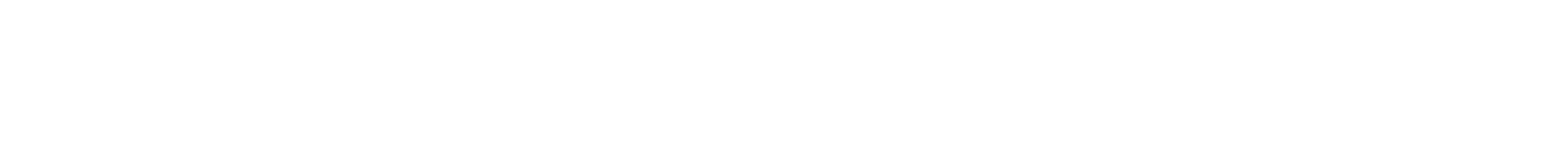 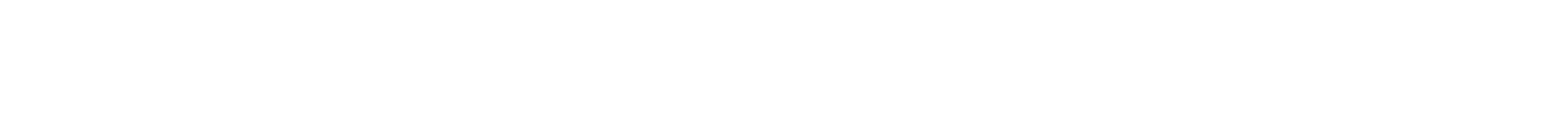 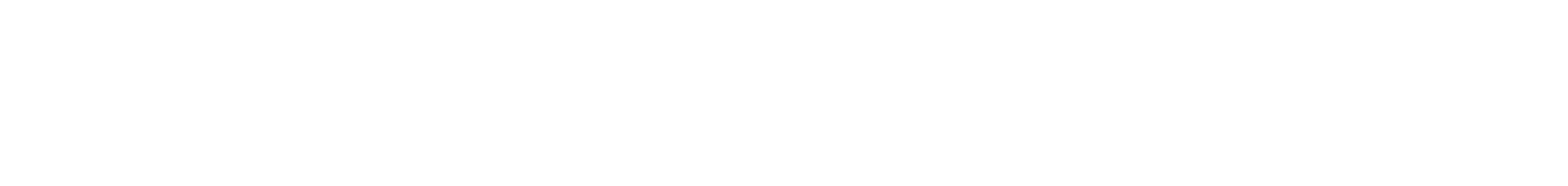 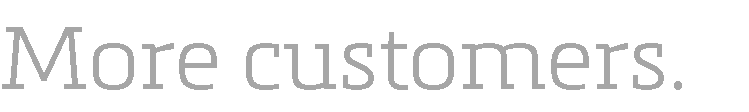 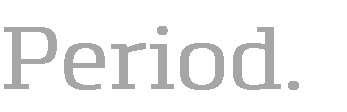 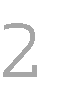 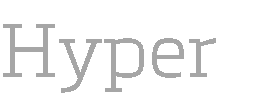 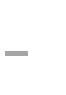 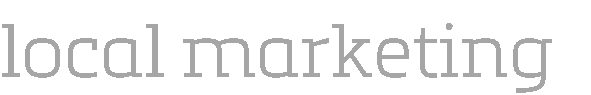 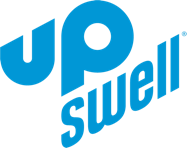 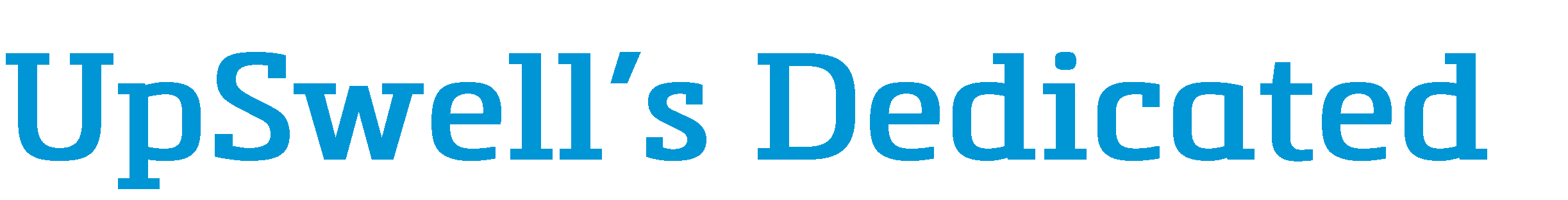 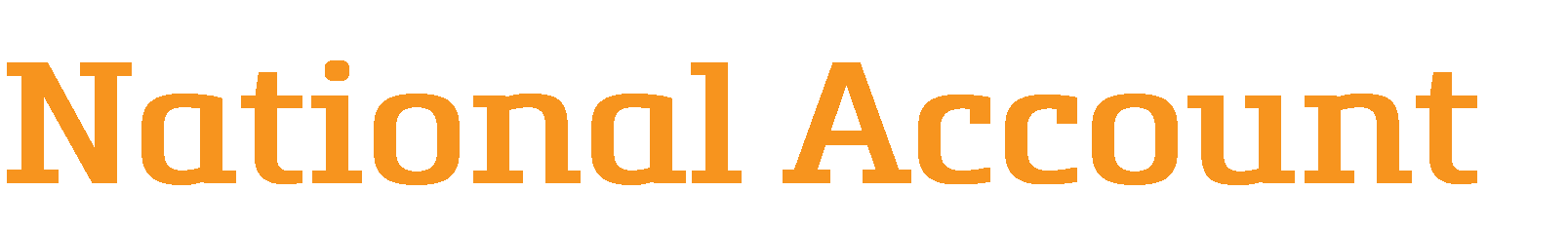 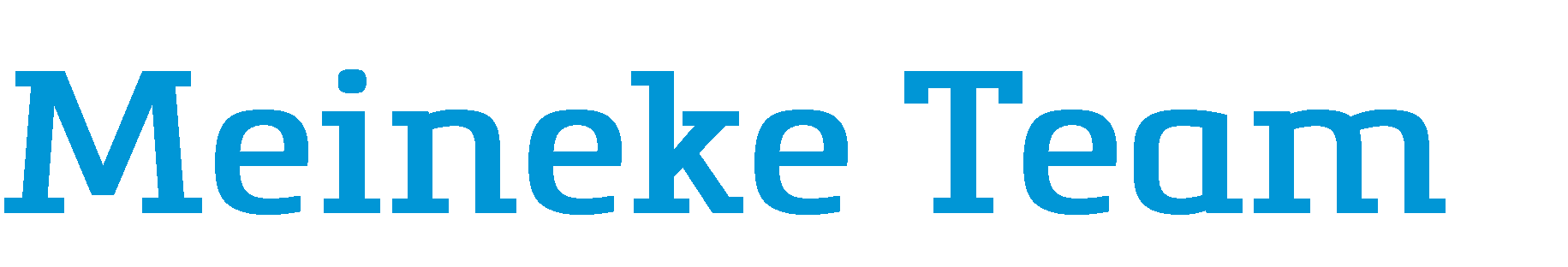 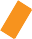 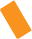 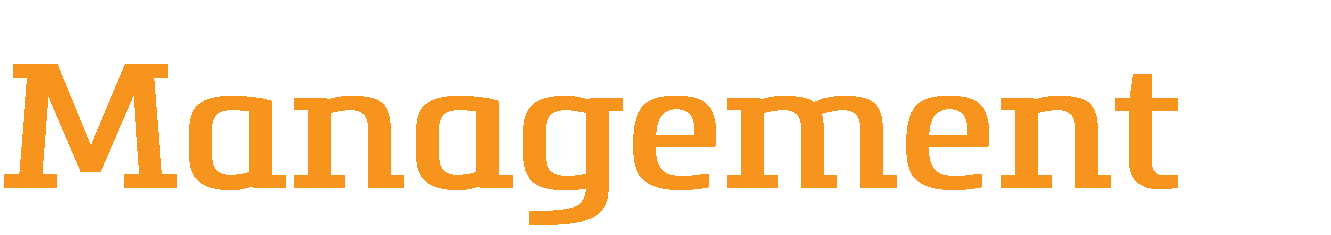 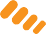 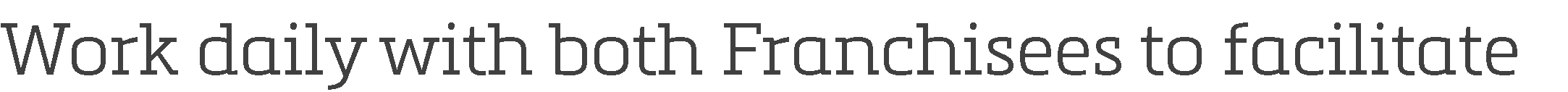 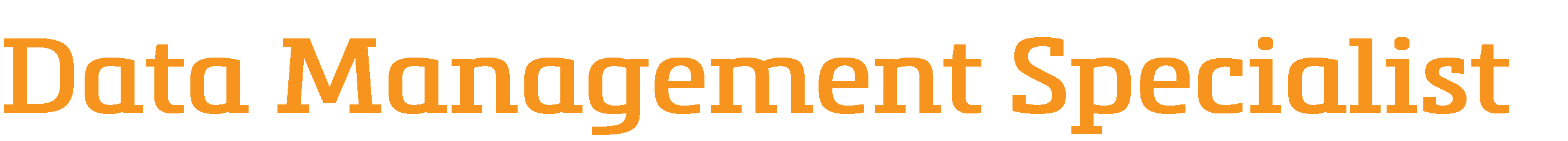 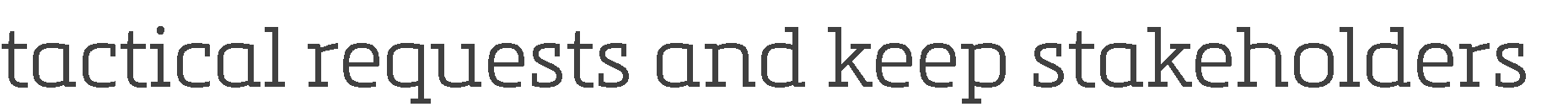 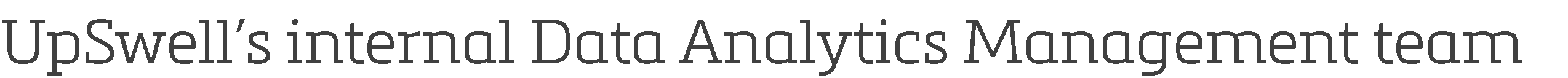 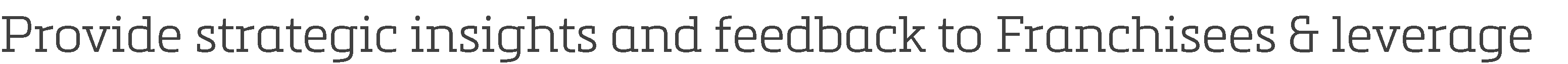 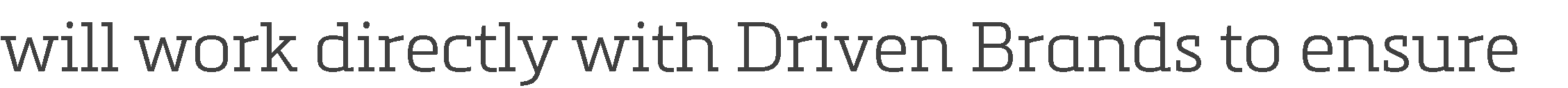 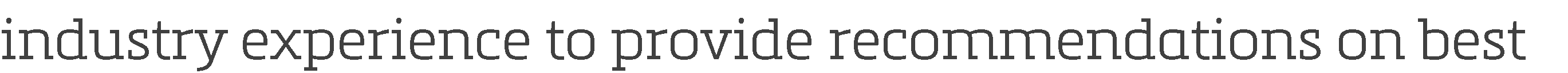 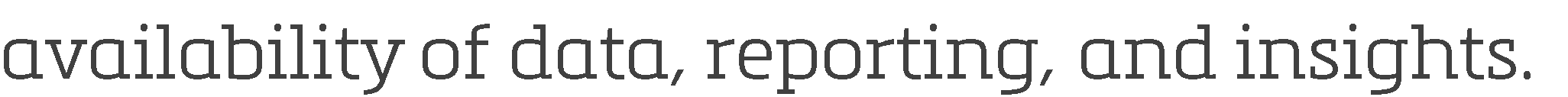 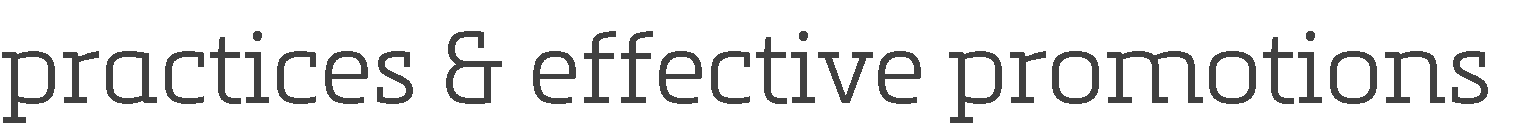 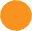 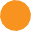 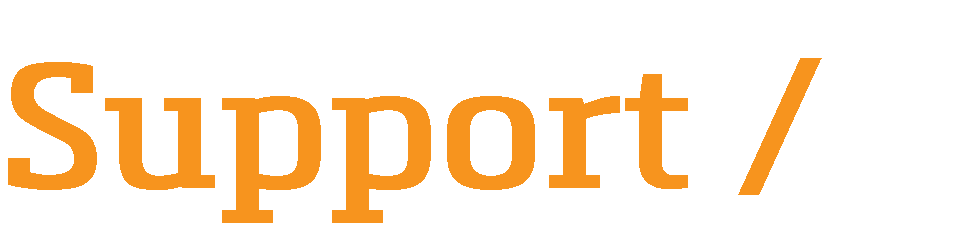 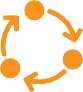 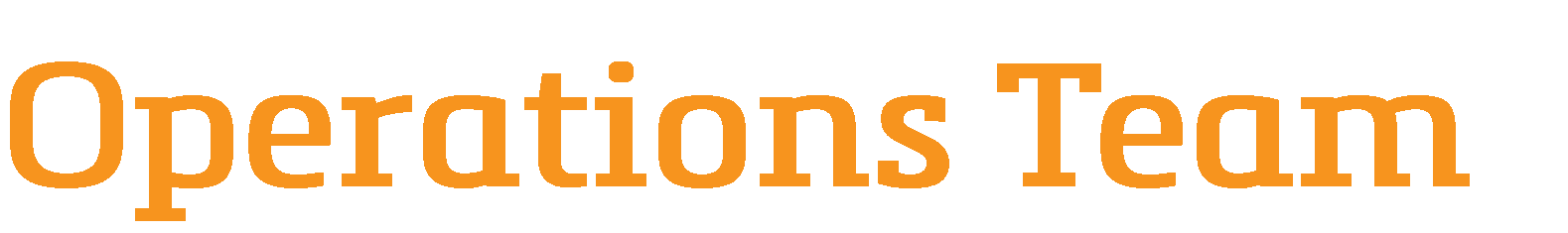 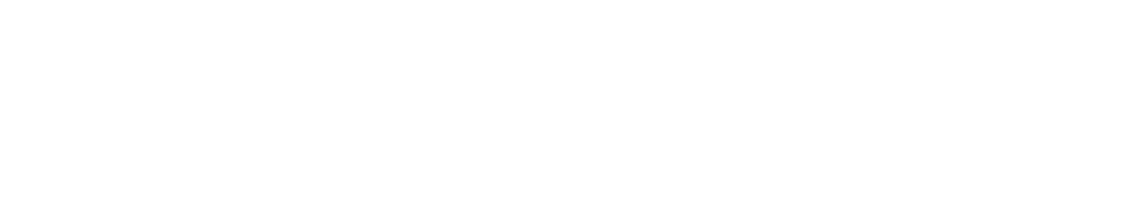 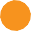 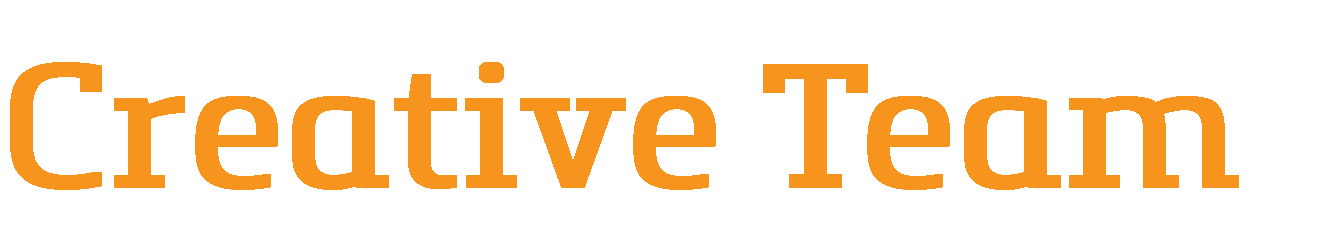 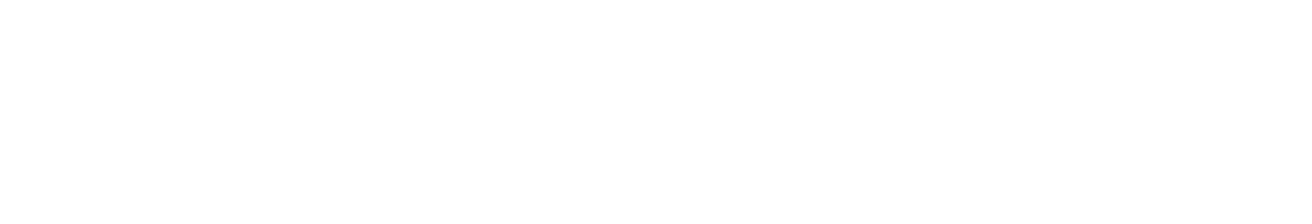 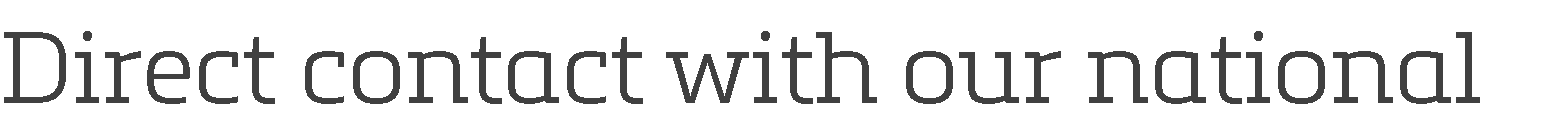 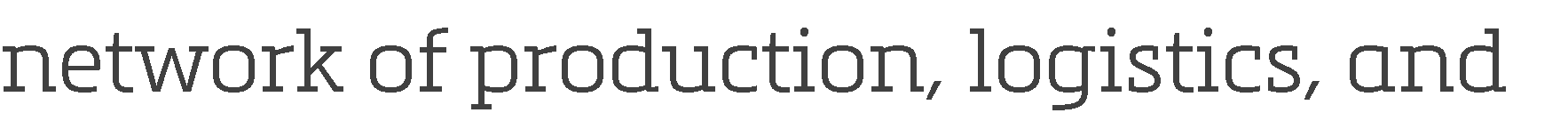 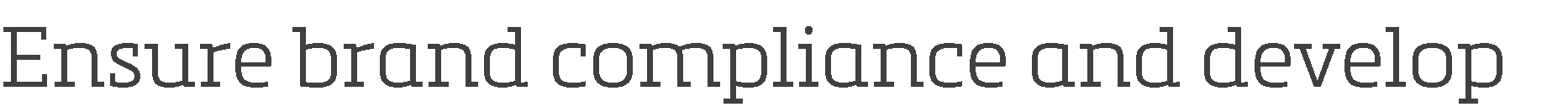 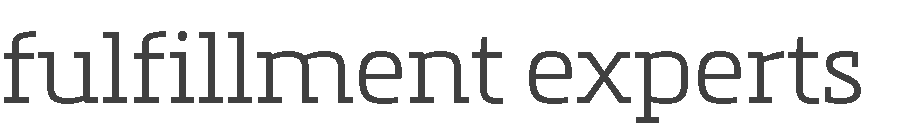 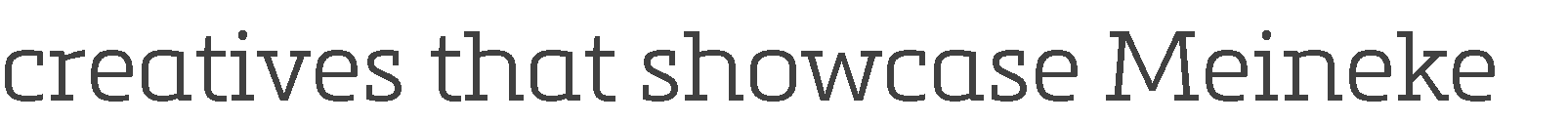 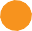 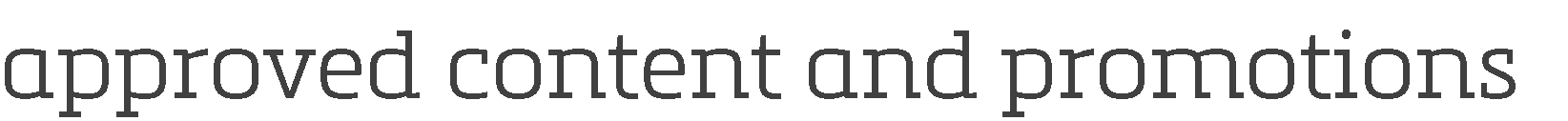 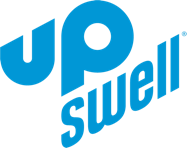 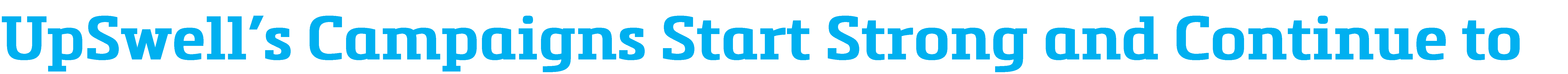 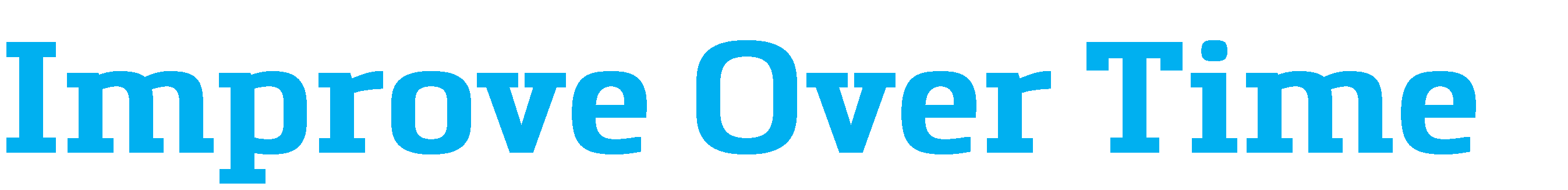 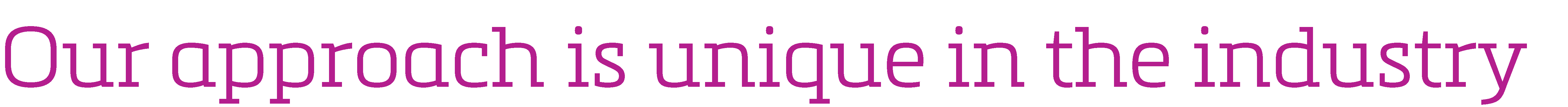 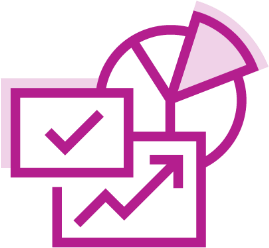 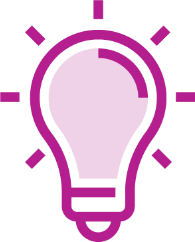 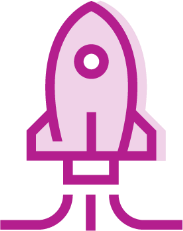 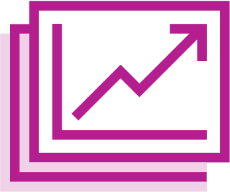 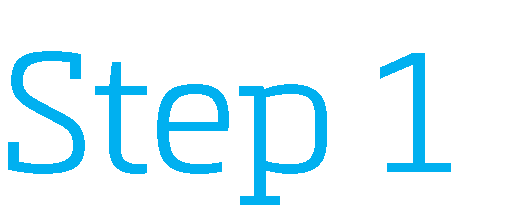 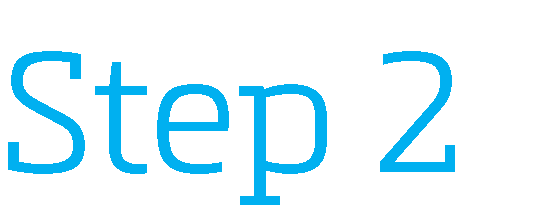 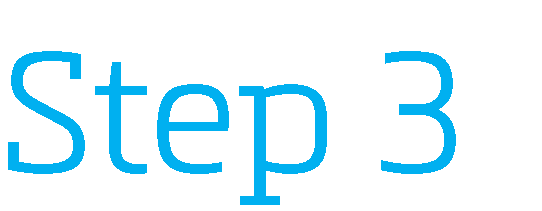 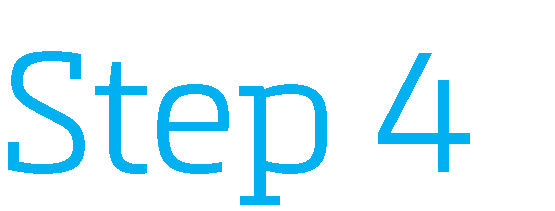 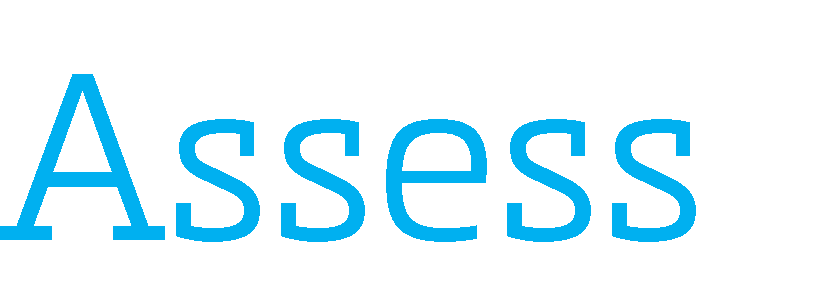 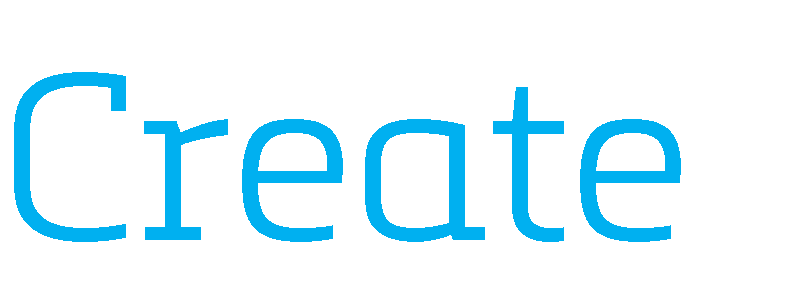 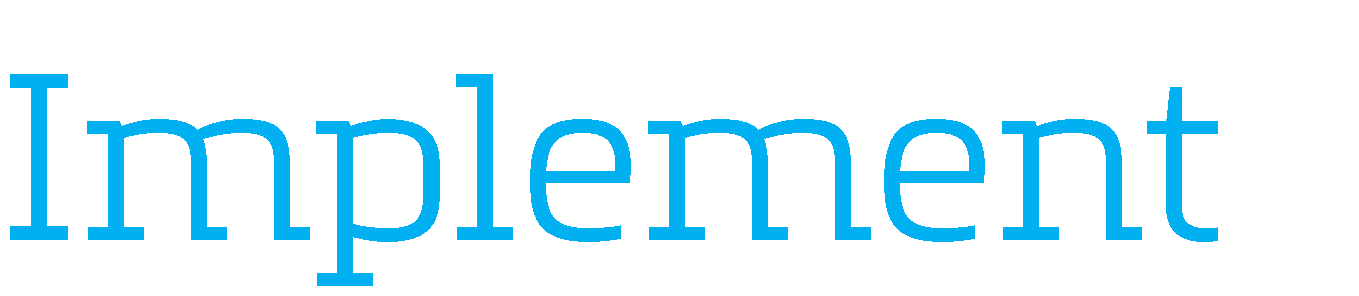 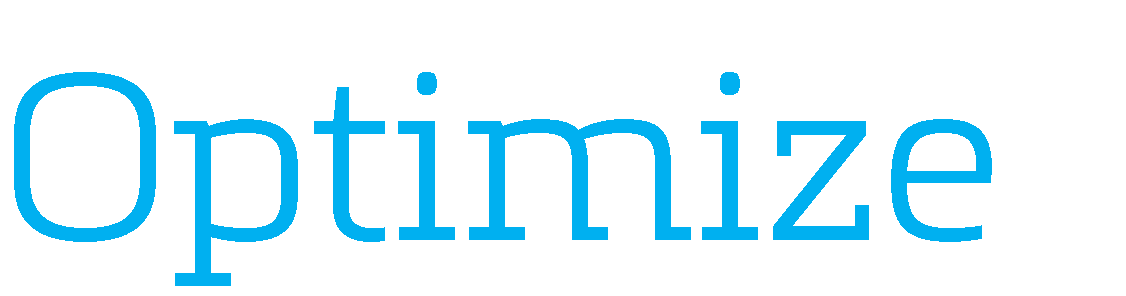 •
•
•
•
•
•
•
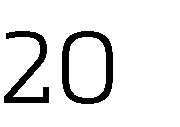 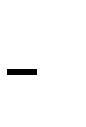 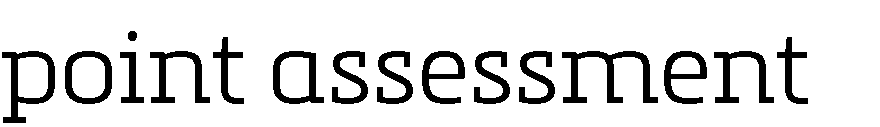 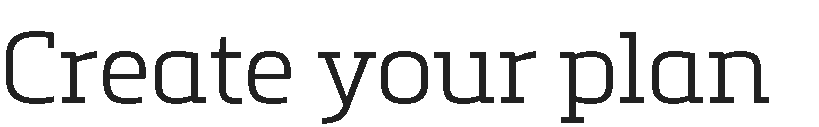 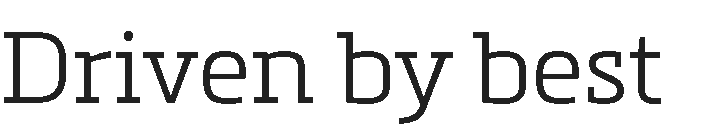 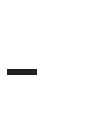 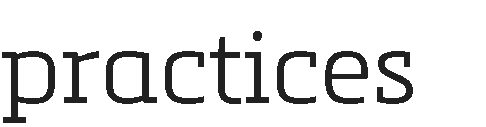 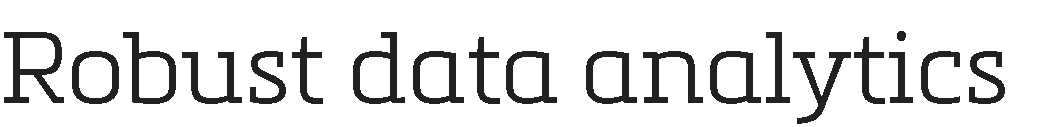 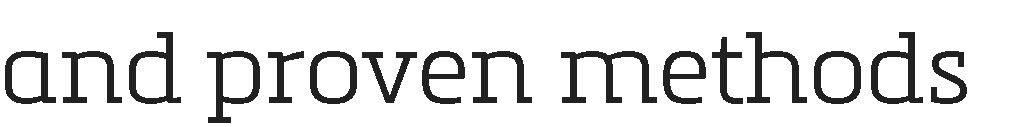 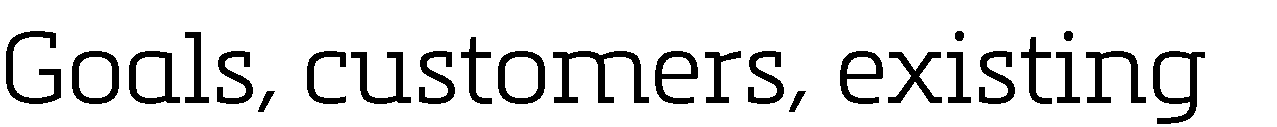 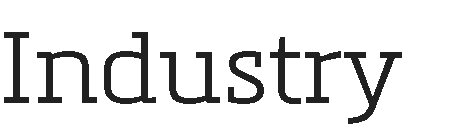 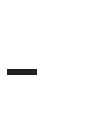 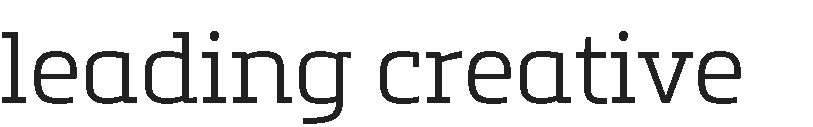 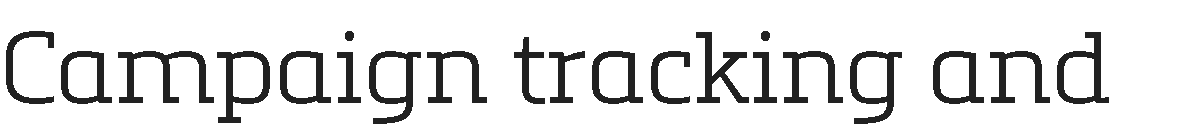 •
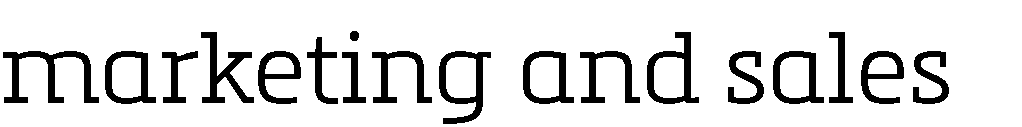 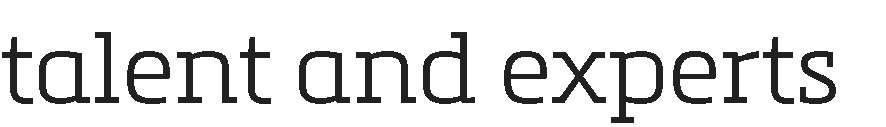 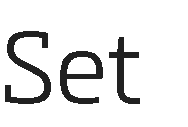 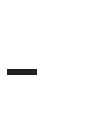 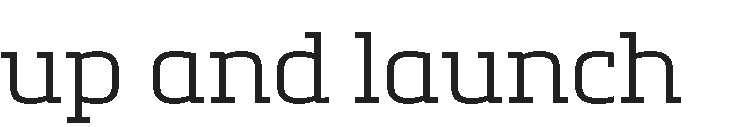 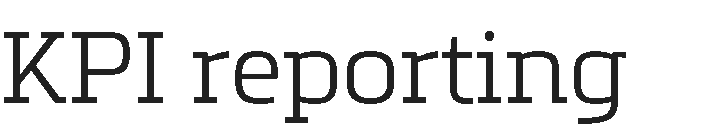 •
•
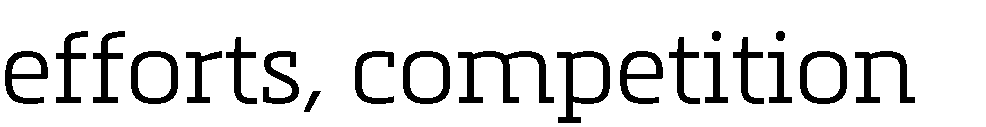 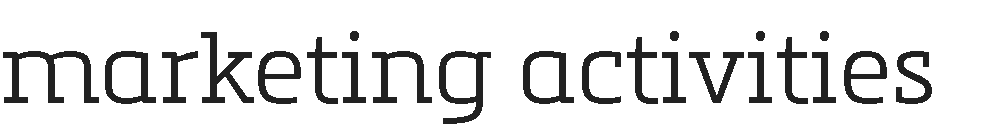 •
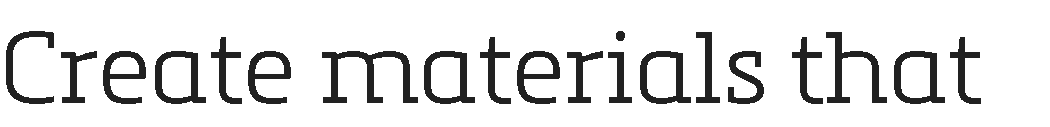 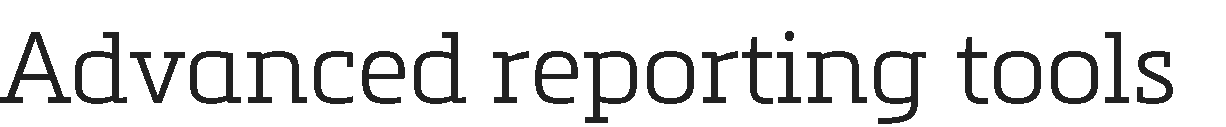 •
•
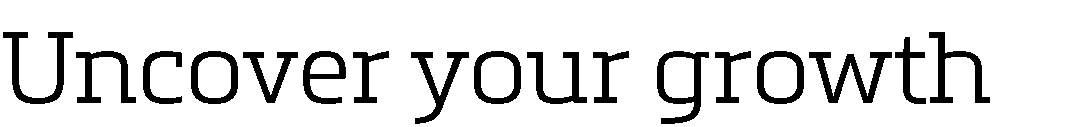 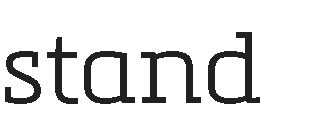 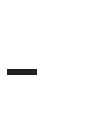 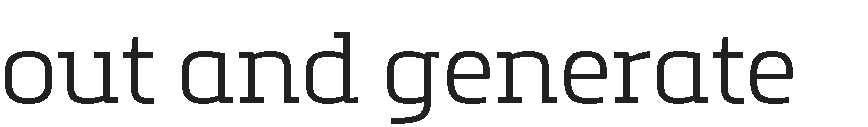 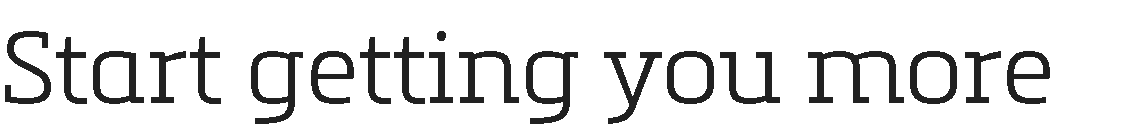 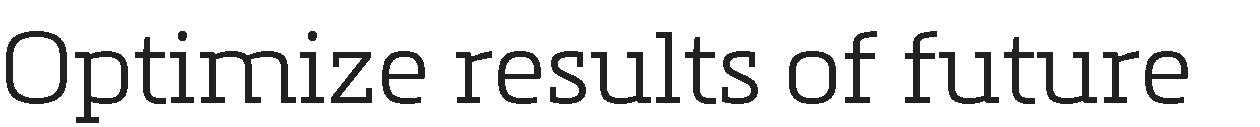 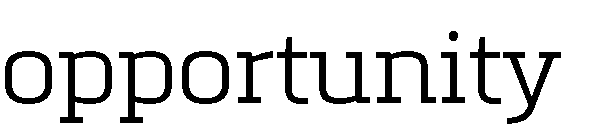 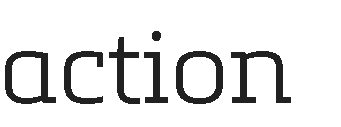 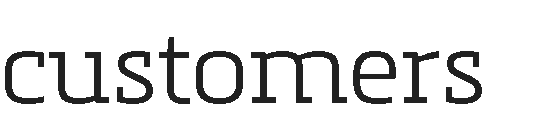 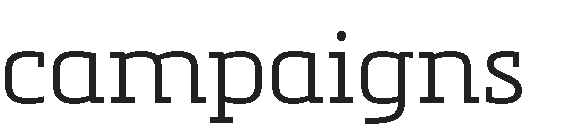 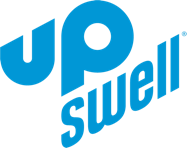 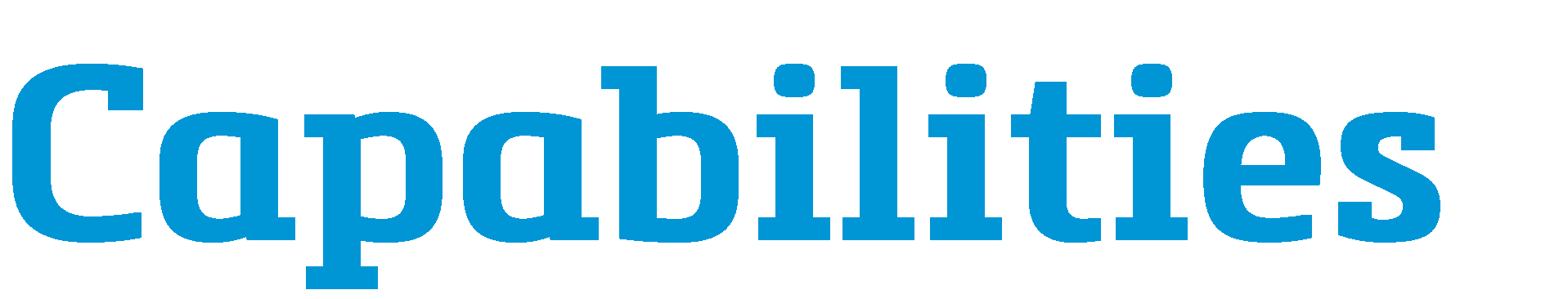 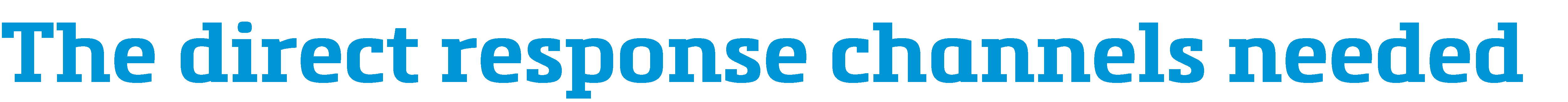 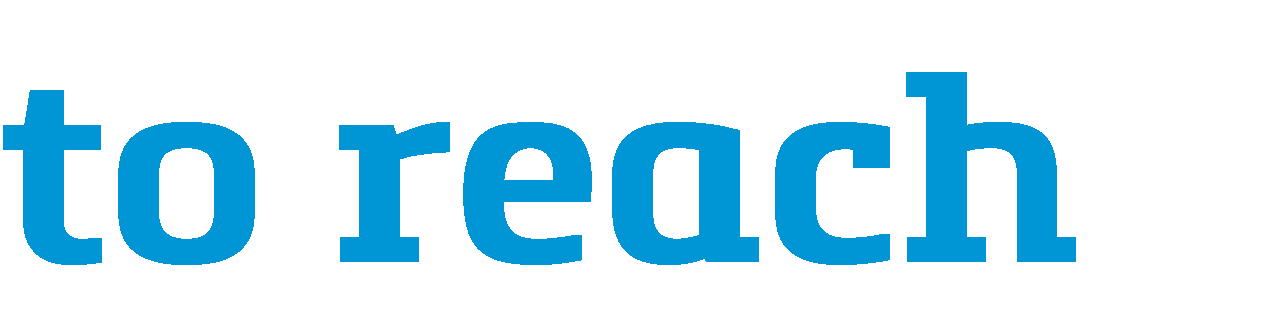 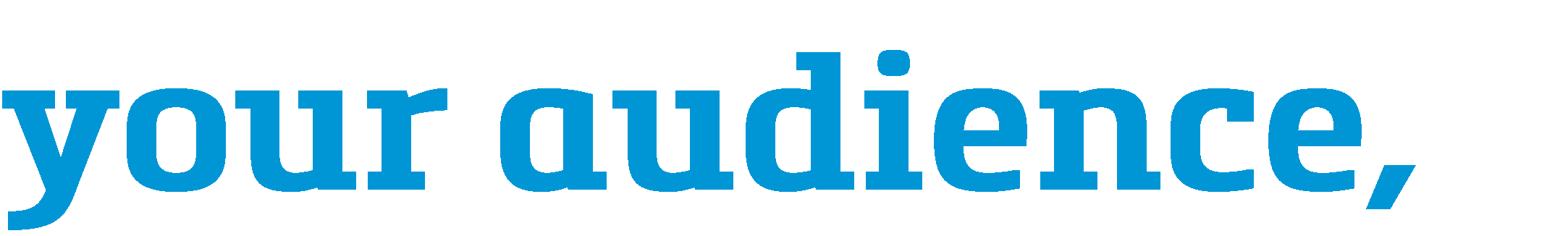 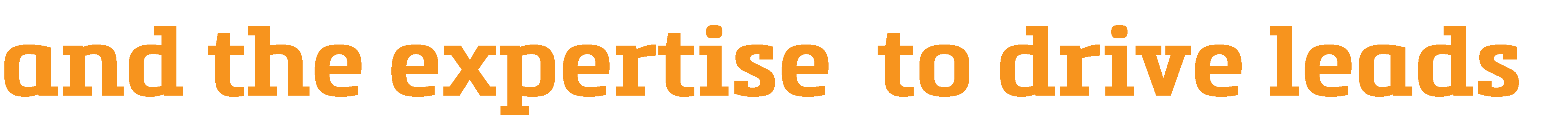 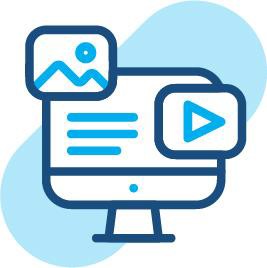 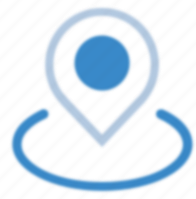 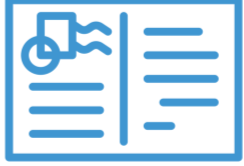 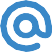 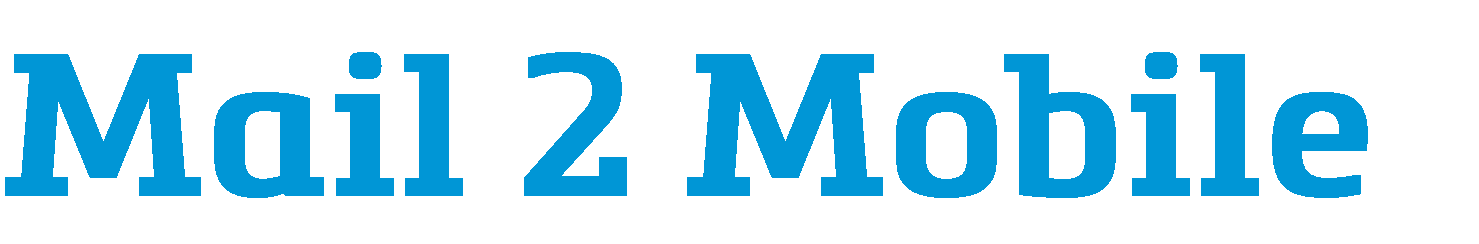 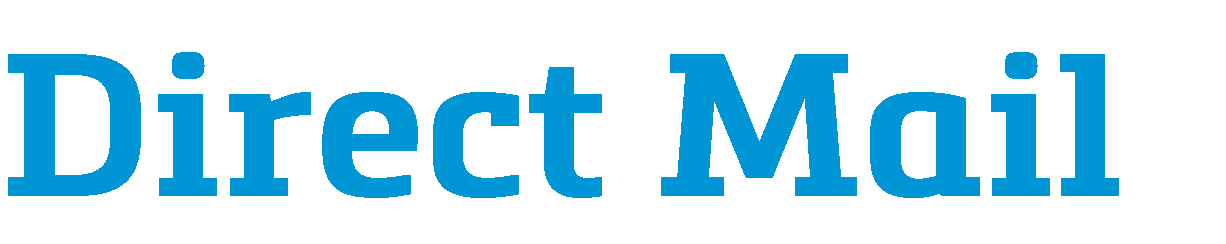 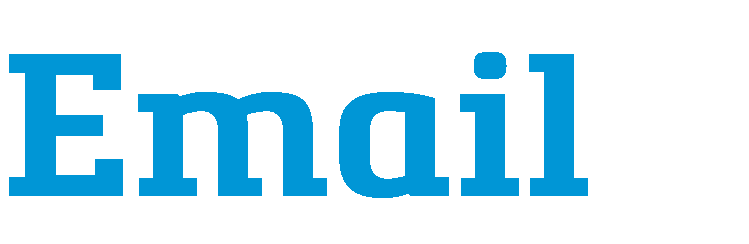 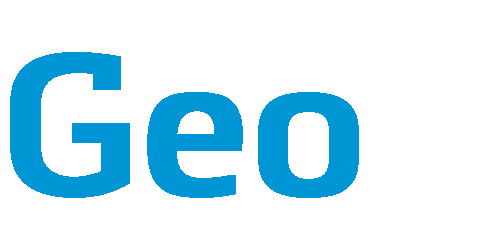 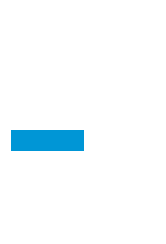 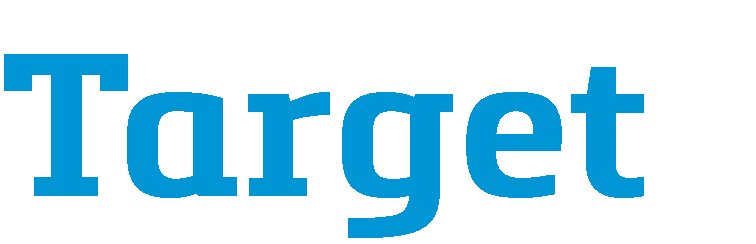 The unquestionable leader in creating a sense of urgency and driving traffic
Proximity is often the difference between consideration and dismissal. So, leverage mobile geo-fencing technology to reach those in the moment of consideration
Mobile geofencing technology can amplify your message to the same homes that receive your mailers.
The most cost- efficient channel available to engage existing customers (and prospective) to educate, motivate and convert
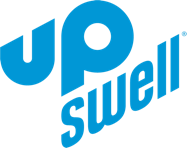 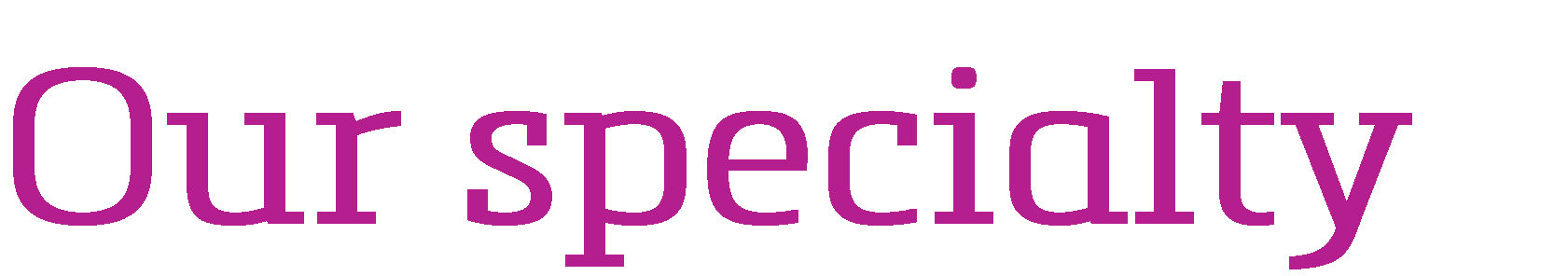 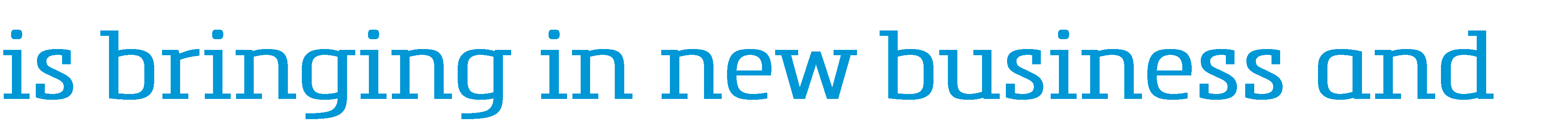 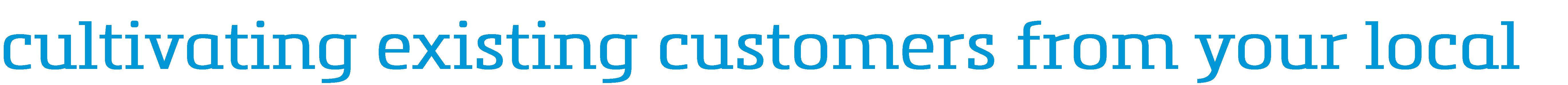 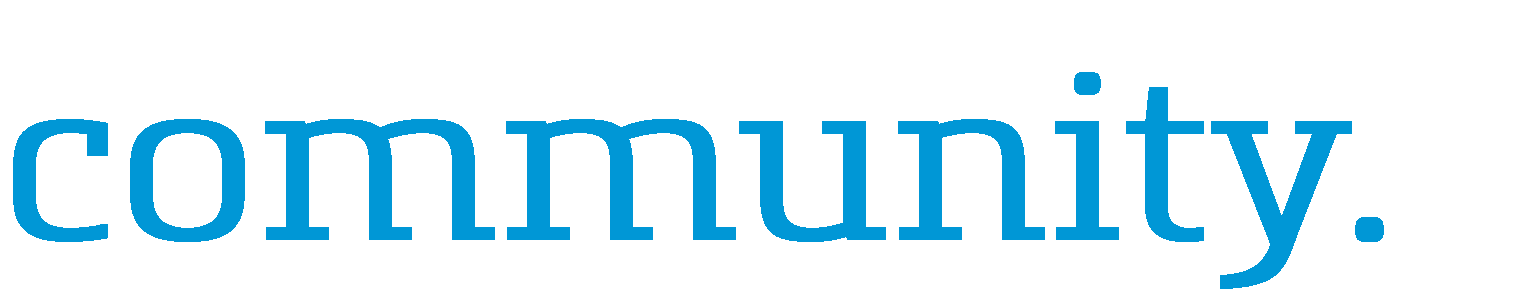 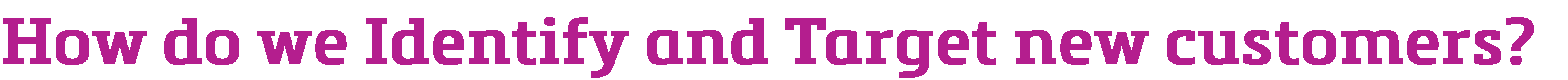 •
•
•
•


•
•
•
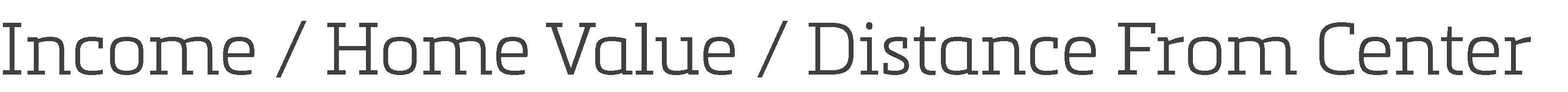 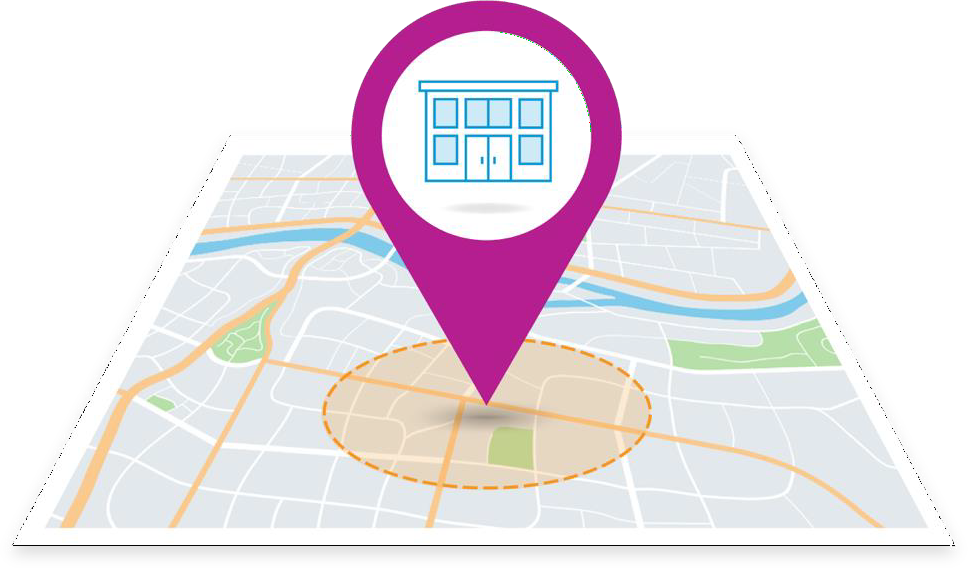 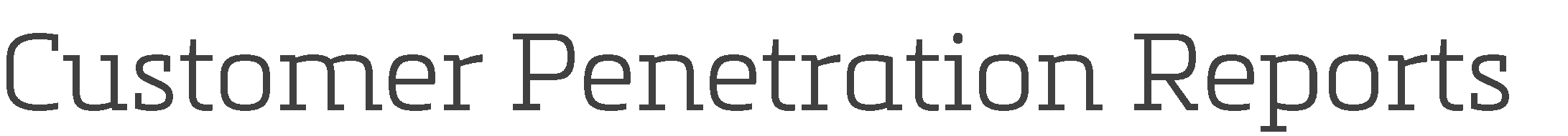 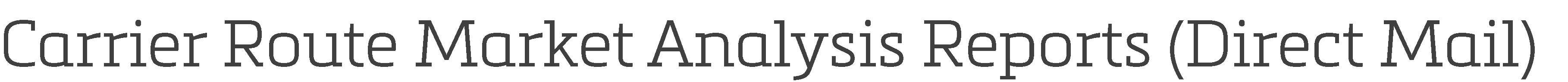 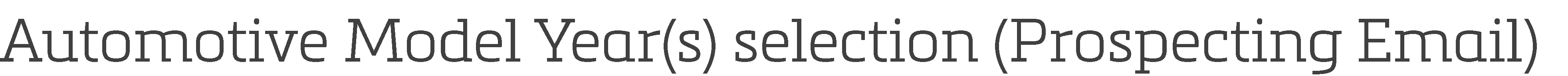 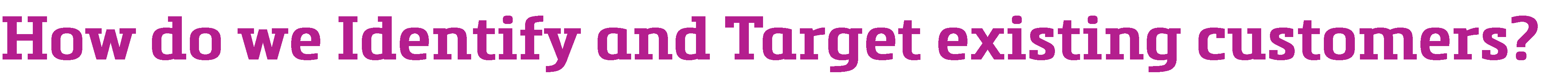 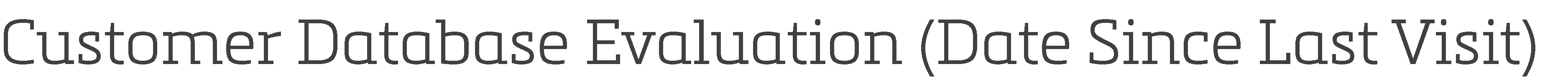 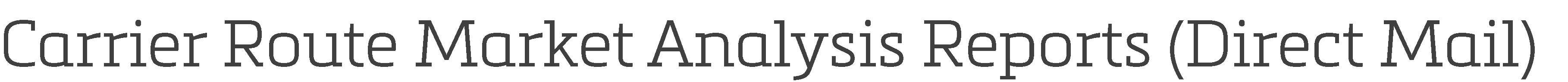 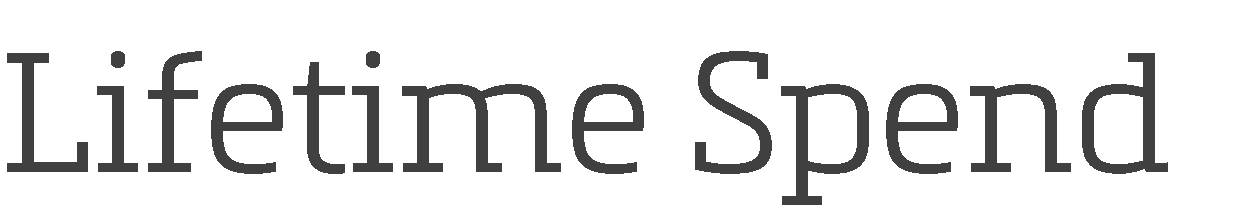 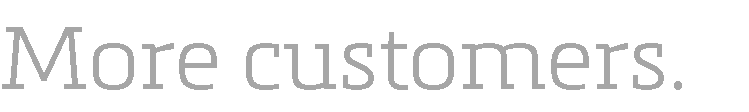 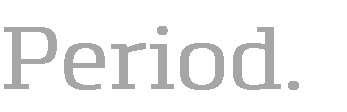 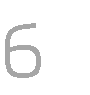 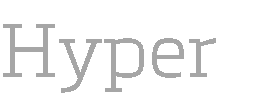 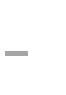 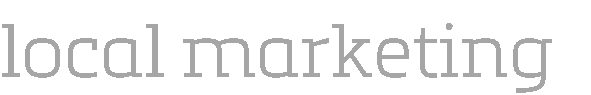 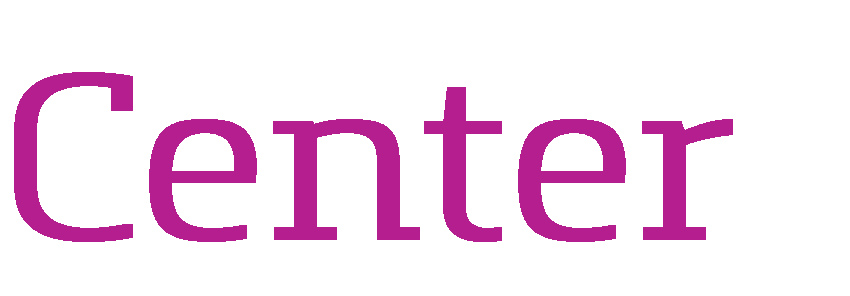 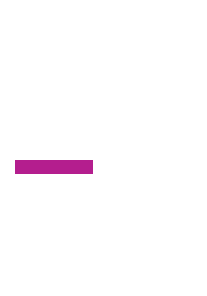 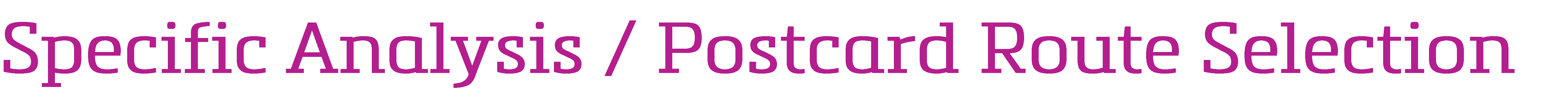 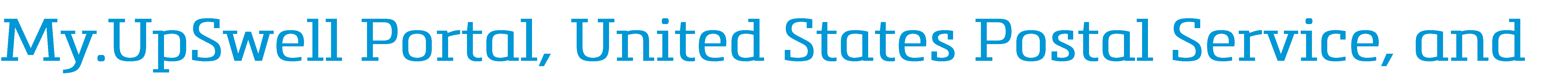 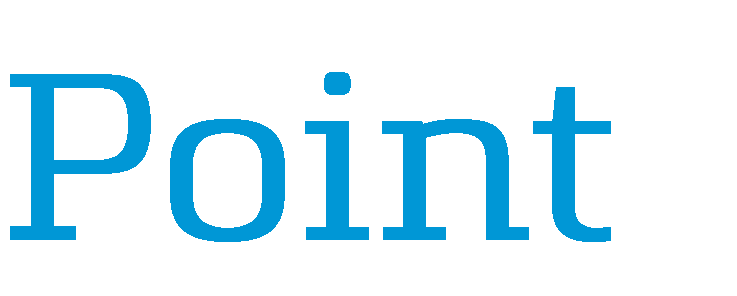 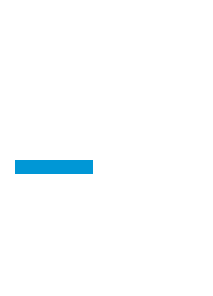 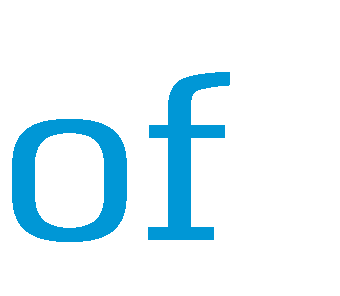 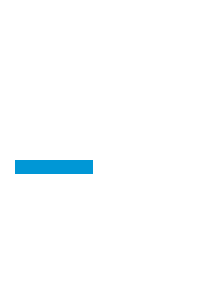 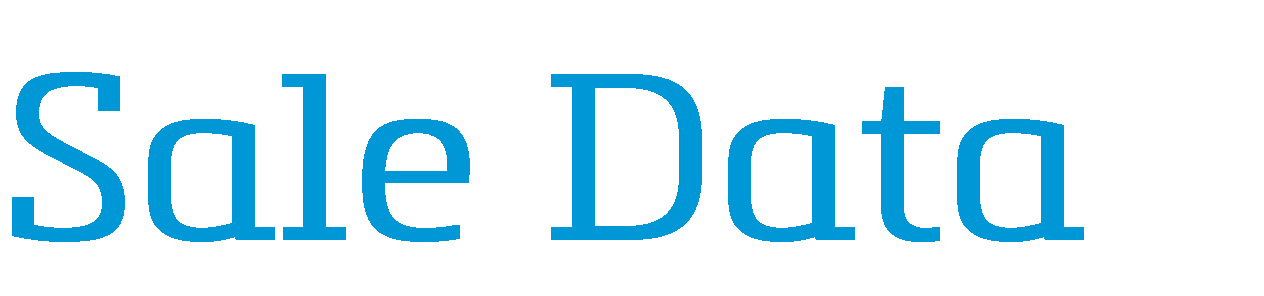 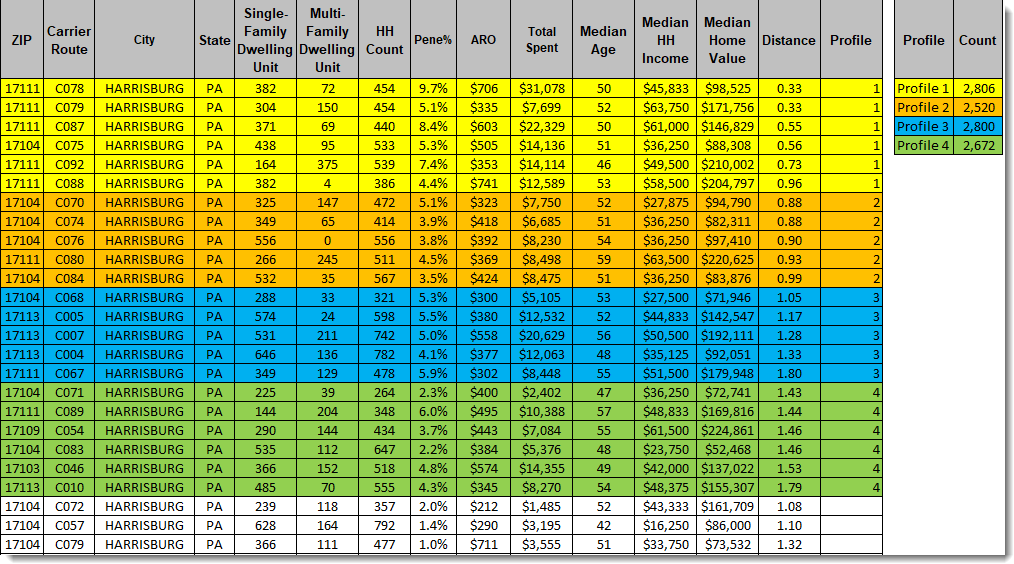 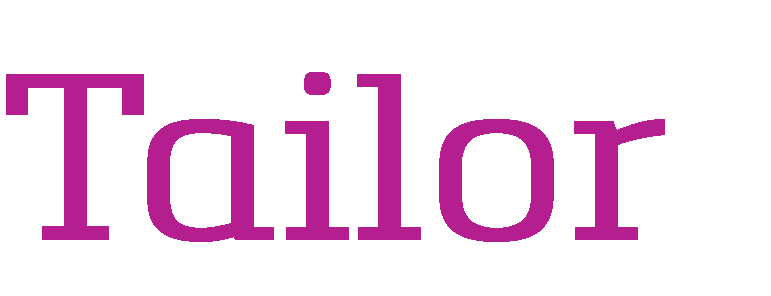 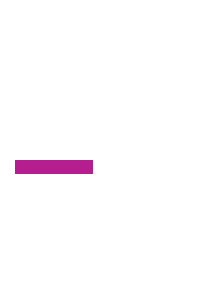 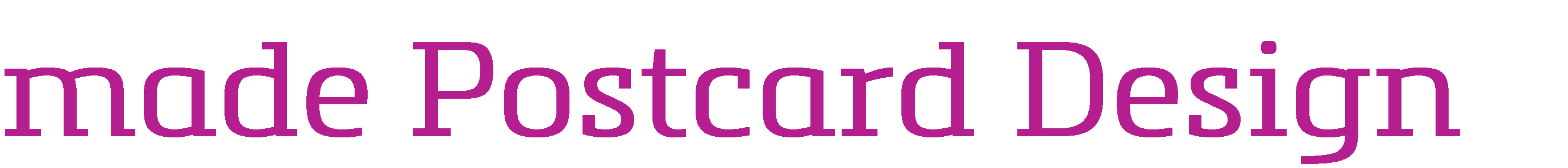 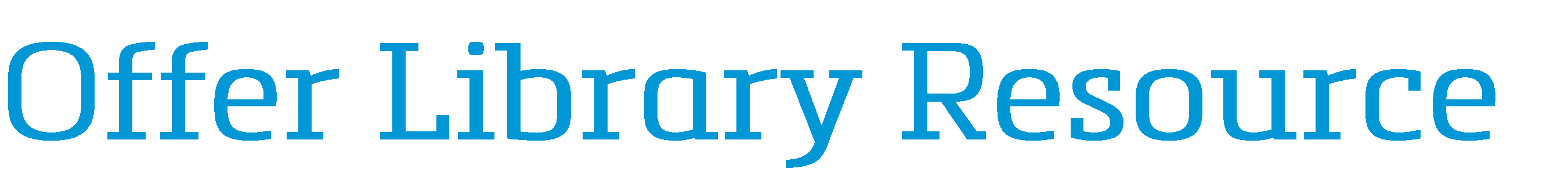 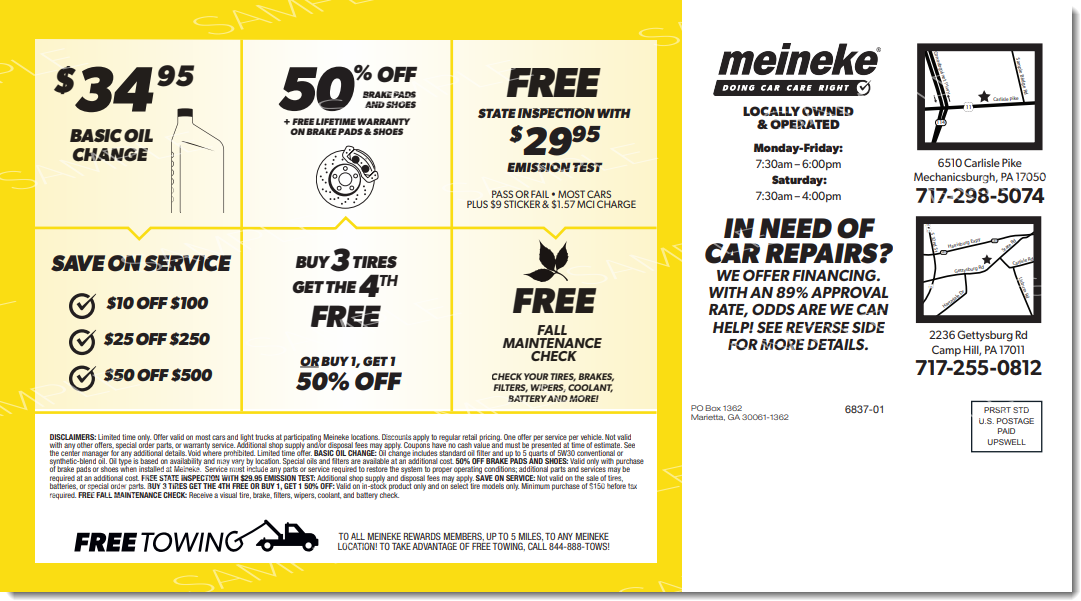 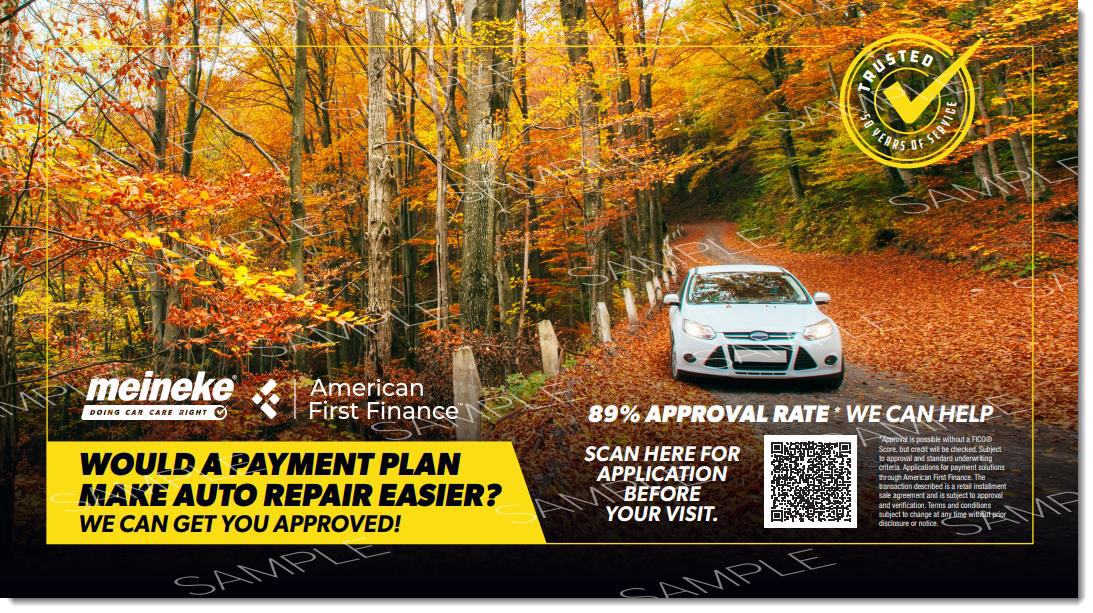 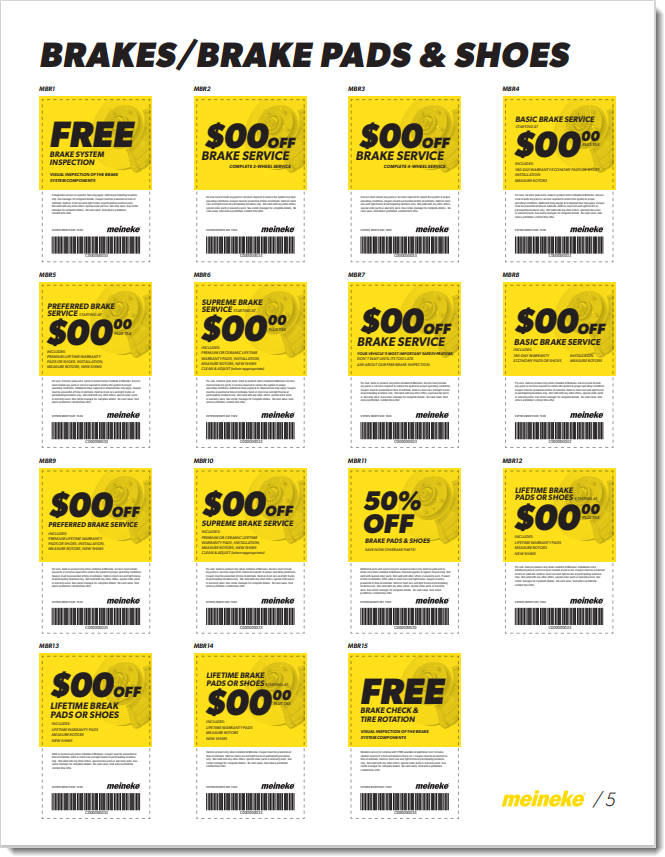 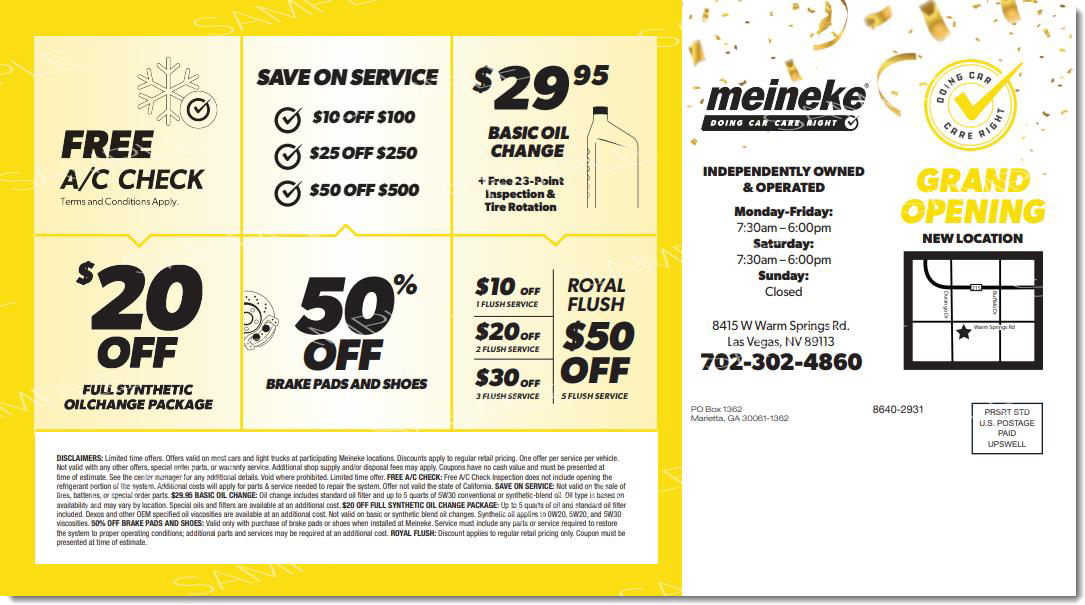 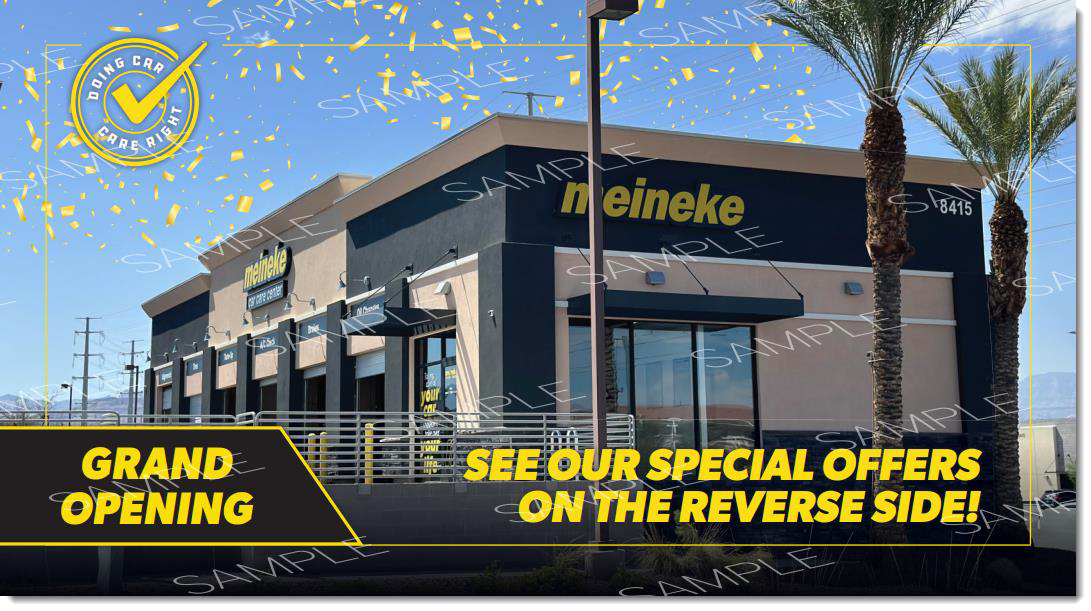 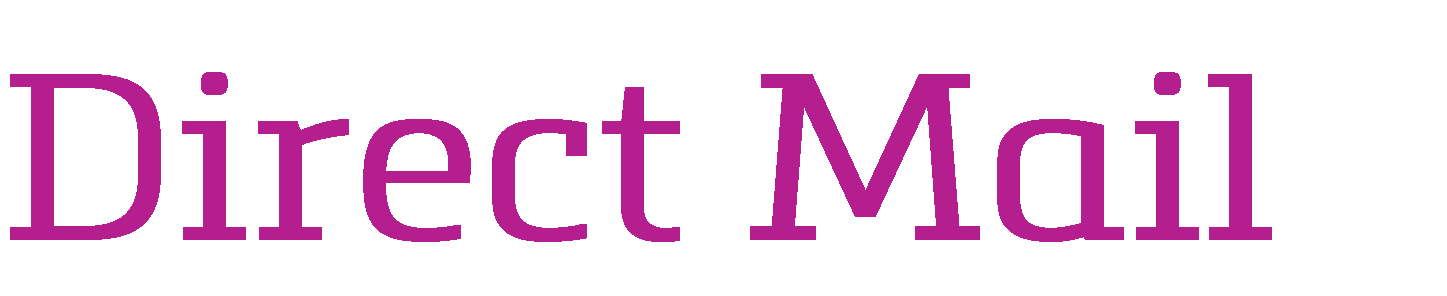 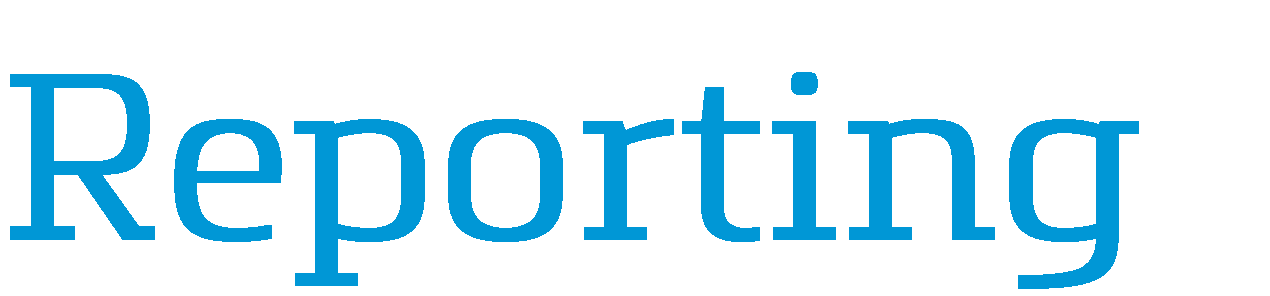 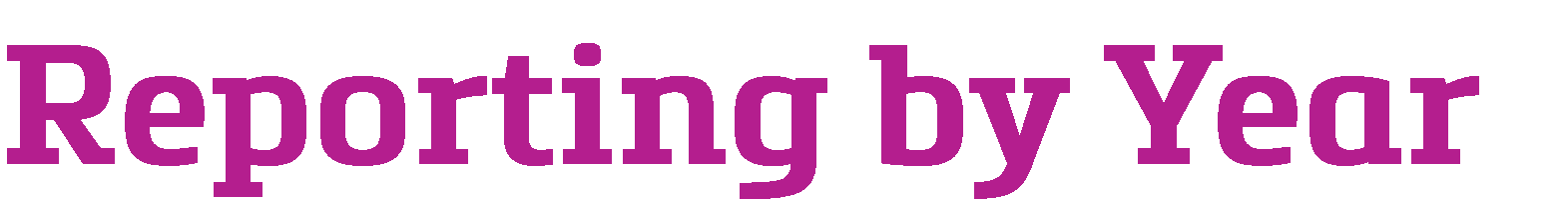 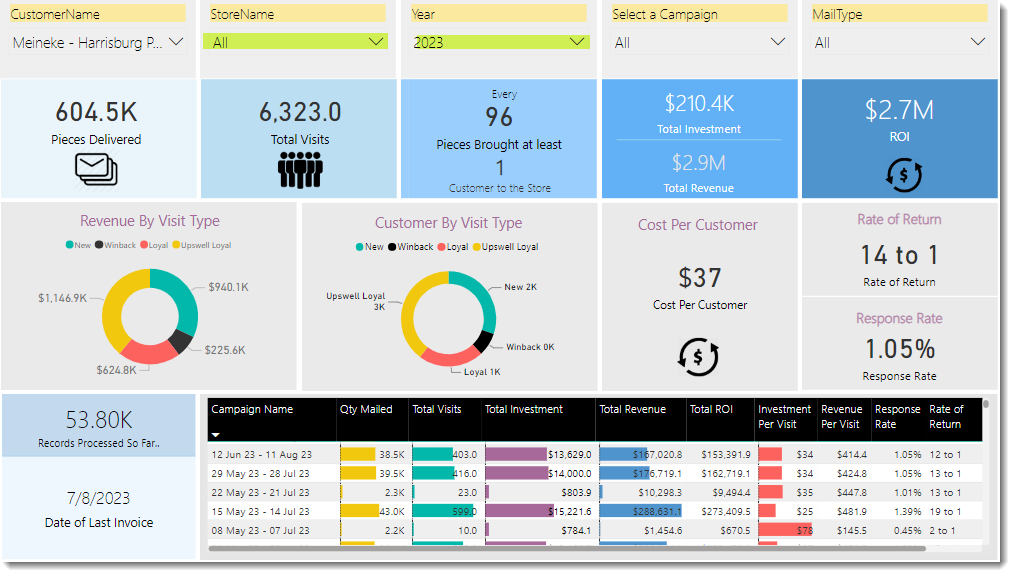 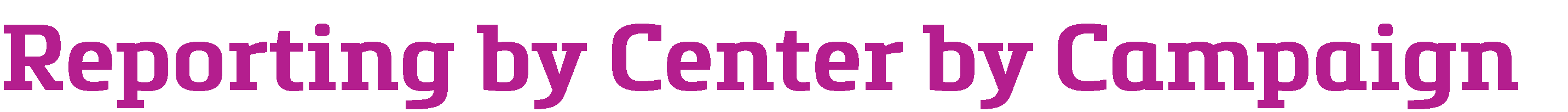 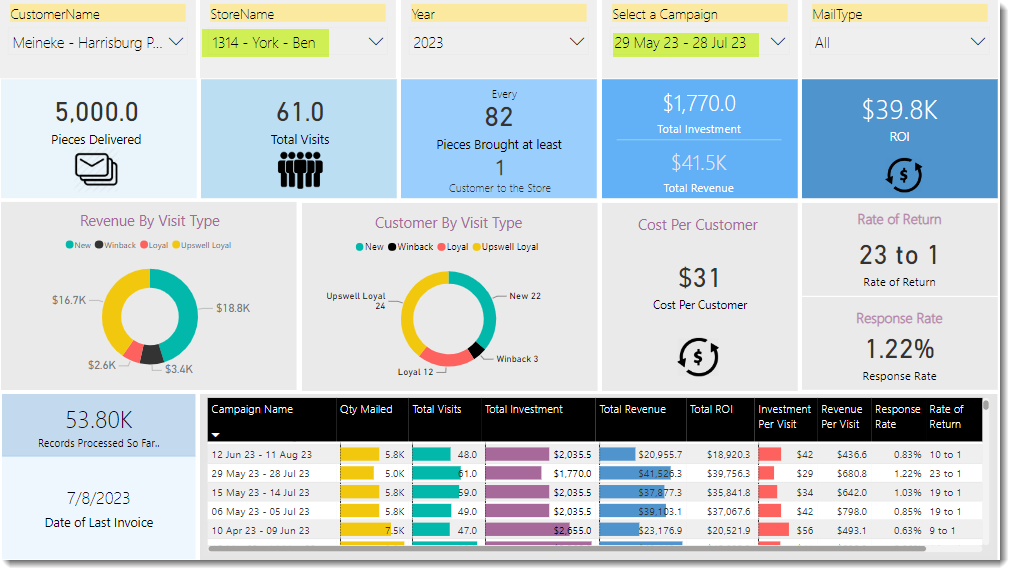 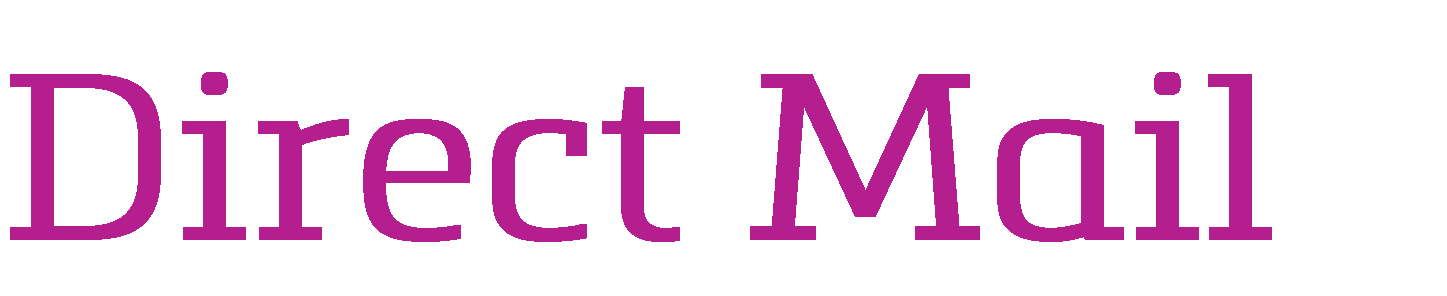 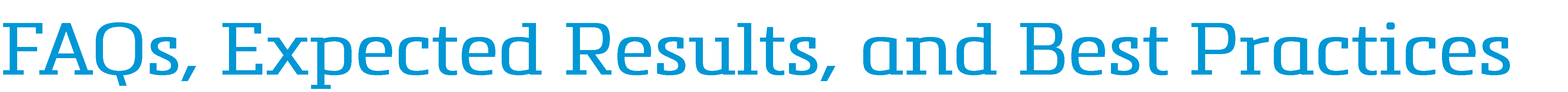 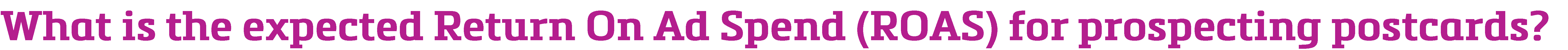 •
•

•


•
•
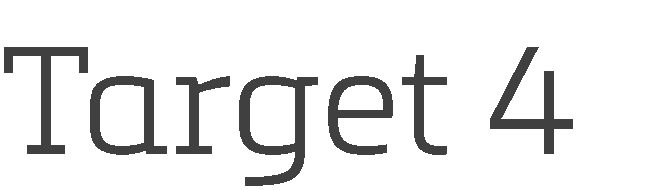 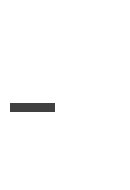 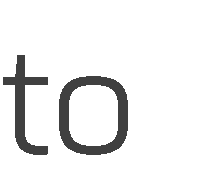 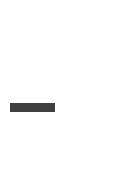 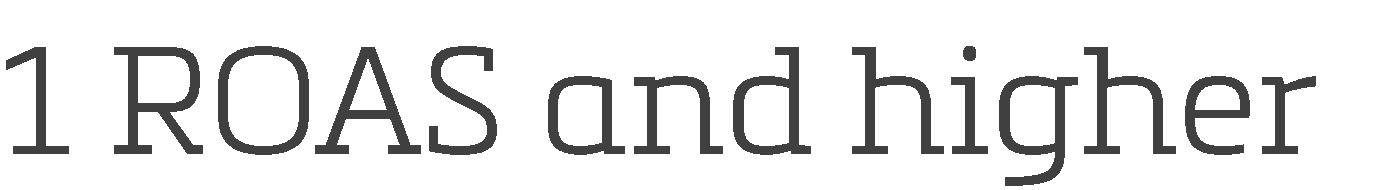 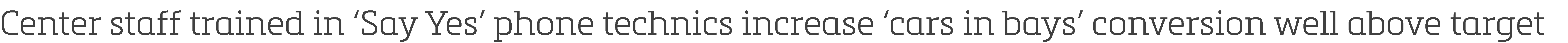 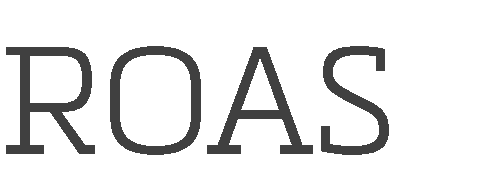 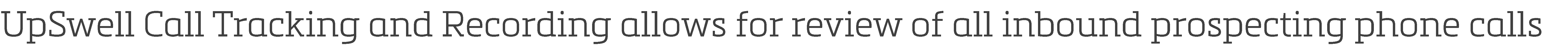 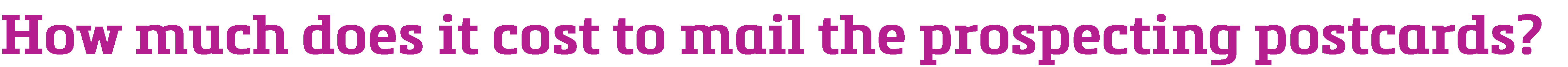 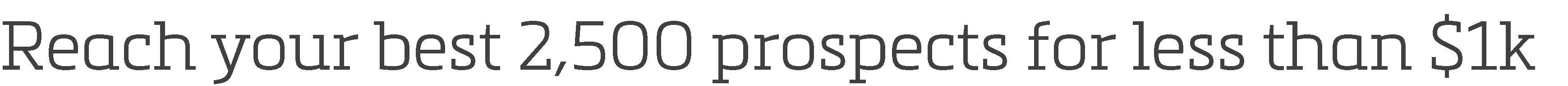 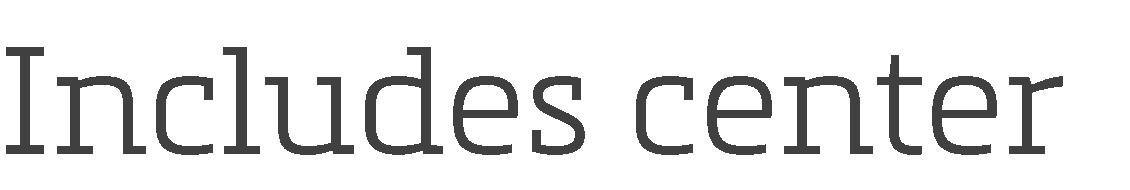 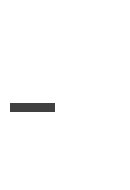 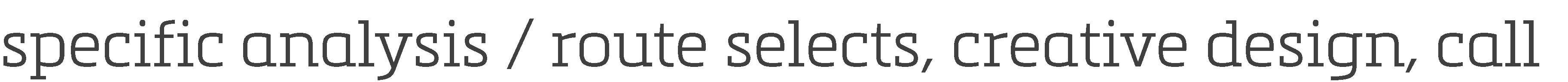 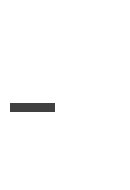 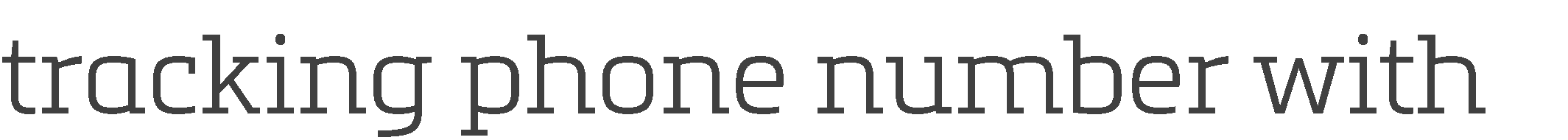 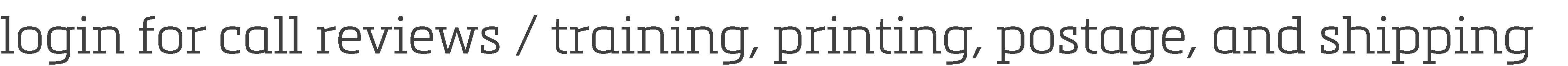 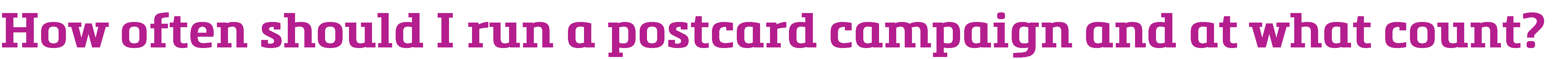 •


•
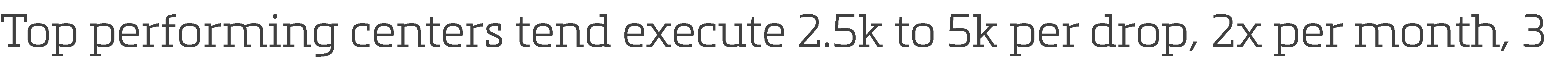 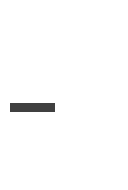 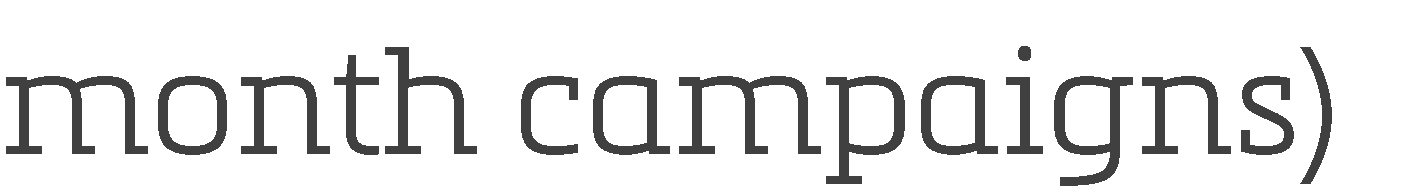 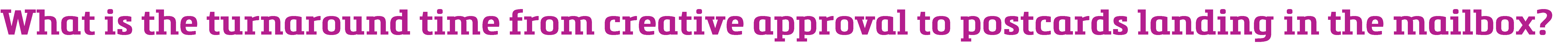 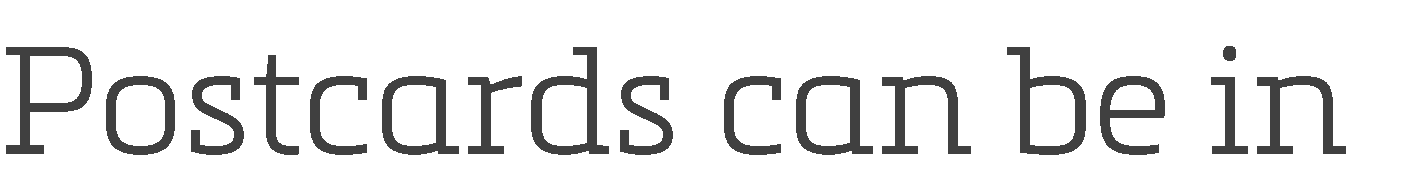 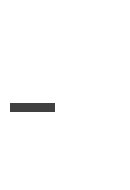 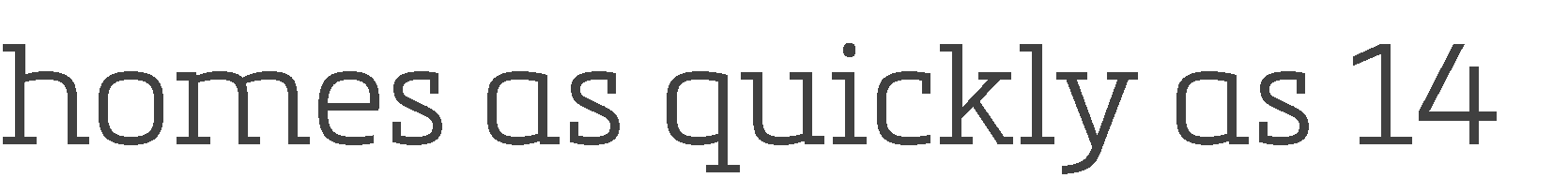 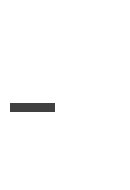 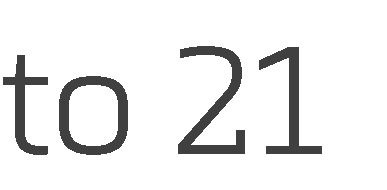 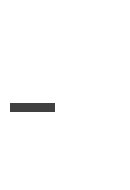 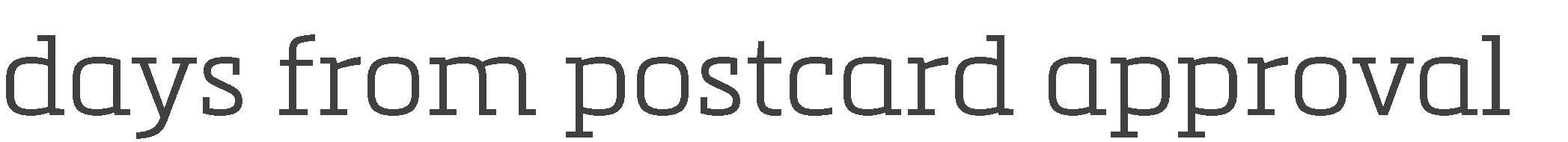 Geography
Home
Auto
Auto Owner
Auto Make
Household Income
Under $20,000
$20,000 - $29,999
$30,000 - $39,999
$40,000 - $49,999
$50,000 - $59,999
$60,000 - $69,999
$70,000 - $79,999
$80,000 - $89,999
$90,000 - $99,999
$100,000 - $124,999
$125,000 - $149,999
$150,000 - $174,999
$175,000 - $199,999
$200,000 - $249,999
$250,000 - $299,999
$300,000 - $399,999
$400,000 - $499,999
$500,000 Plus
State
DMA
CBSA
County
SCF
City
•
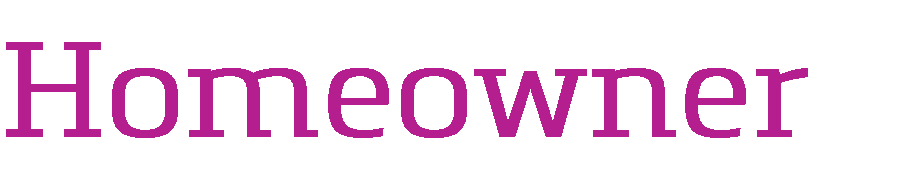 Home Value
Dwelling Type
Year Built
Mortgage Amount
Mortgage Loan Type
Home Structure
Length of Residence
Number in HH
Renters
•
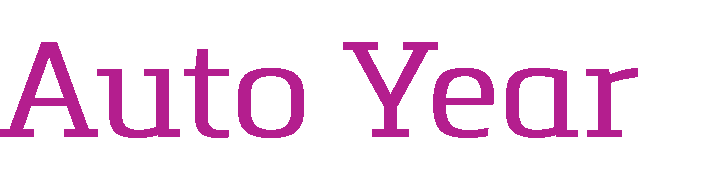 Auto Model
Auto Type/Body
Number of Doors
Engine/Transmission
MSRP
Auto Intender
•
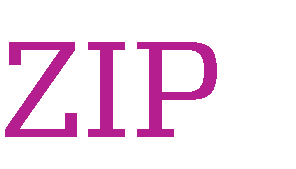 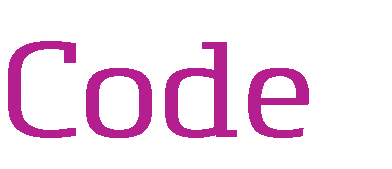 Aggregated data pulled through websites, survey and sweepstakes sites, as well as a licensed third-party data source.
Data is cleaned internally as well as via secondary partners for data hygiene to ensure
a healthy and deliverable email address.
Data overlayed to licensed postal files for further lifestyle demographic characteristics.
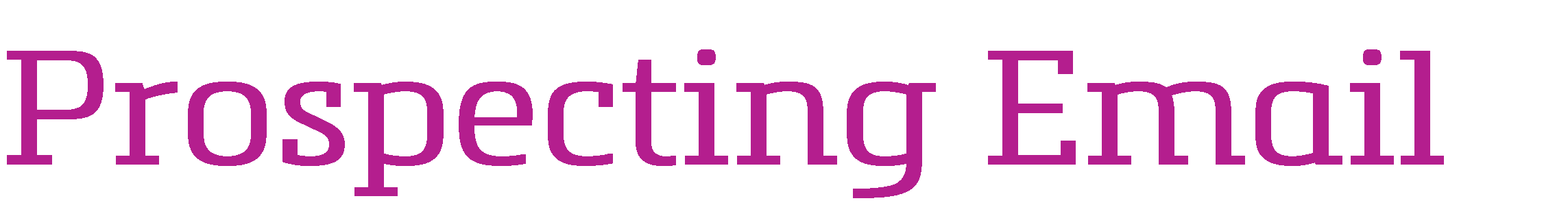 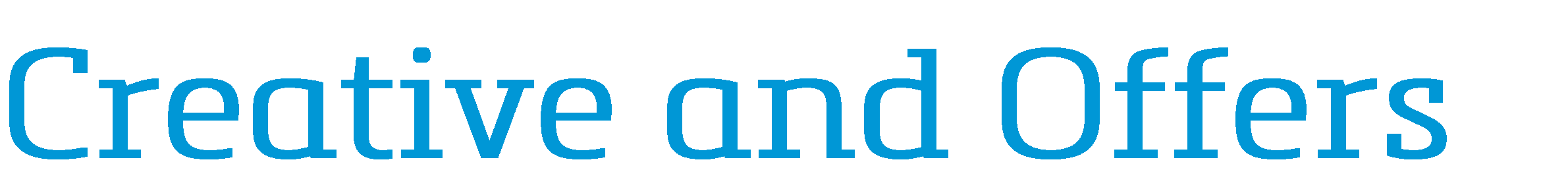 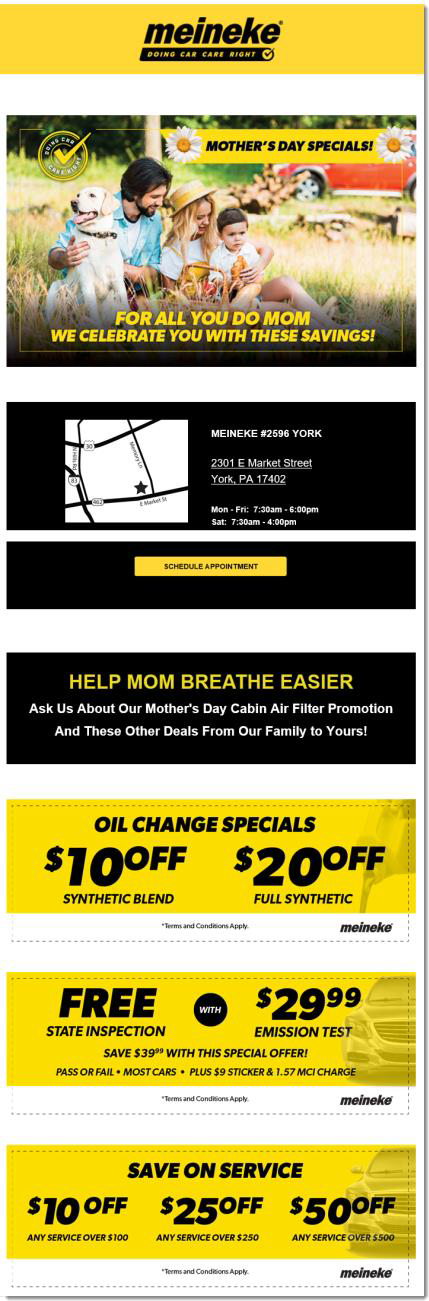 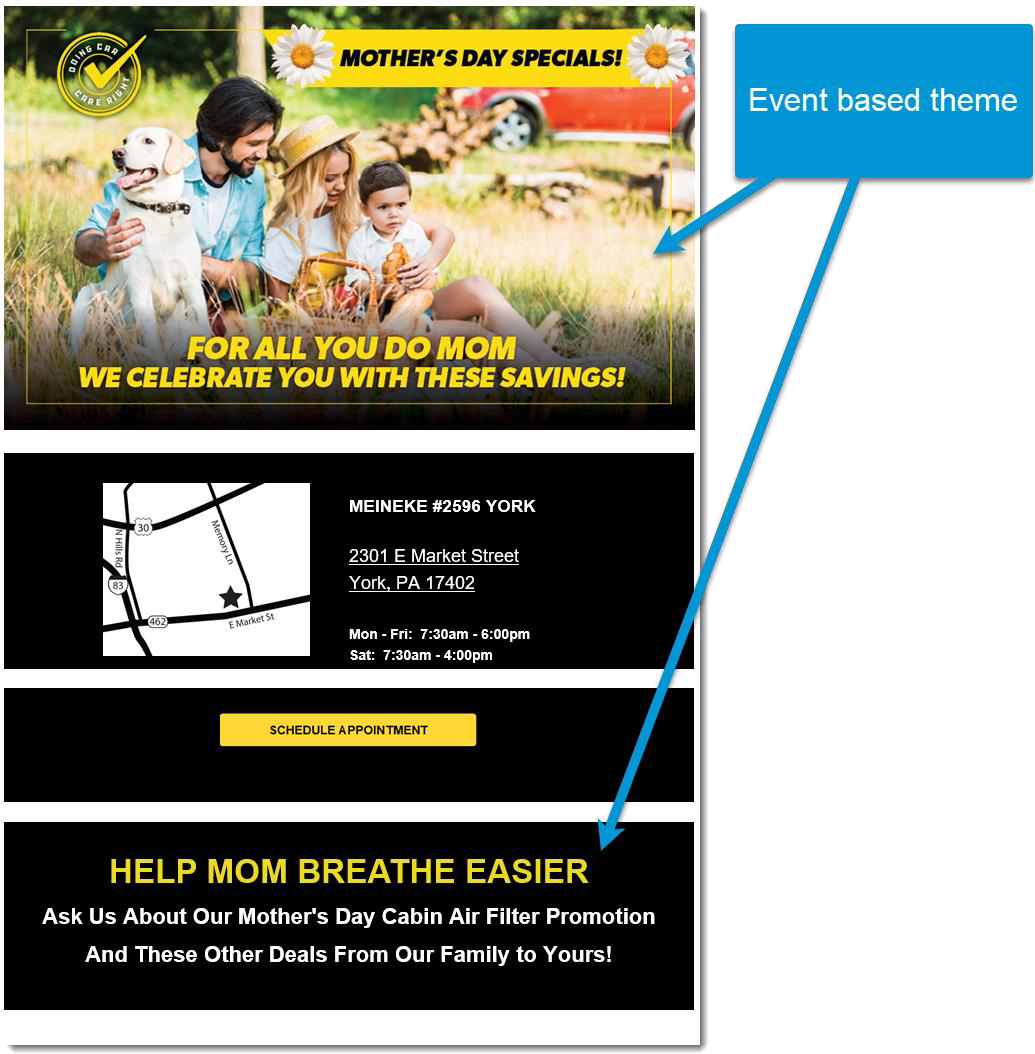 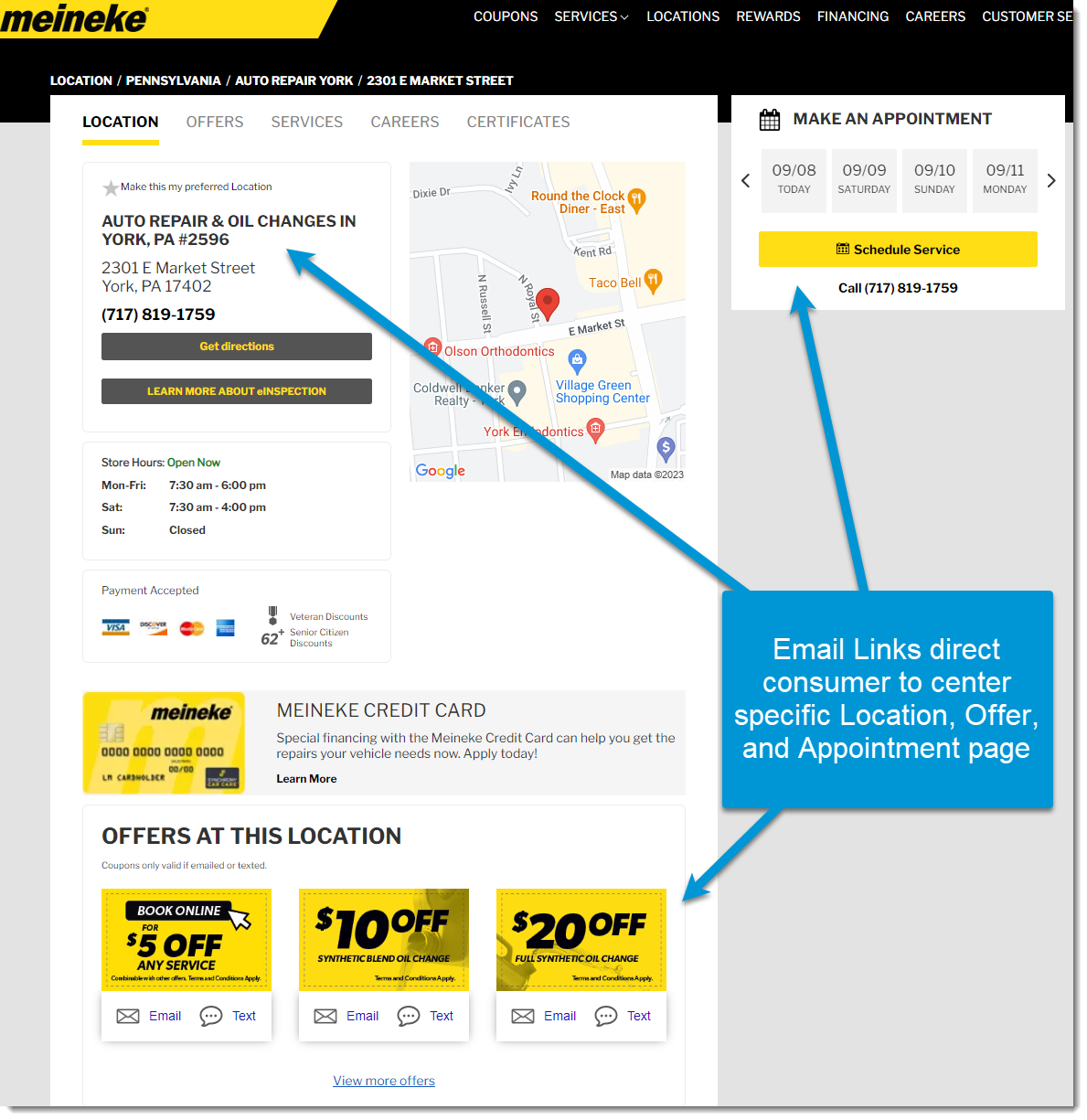 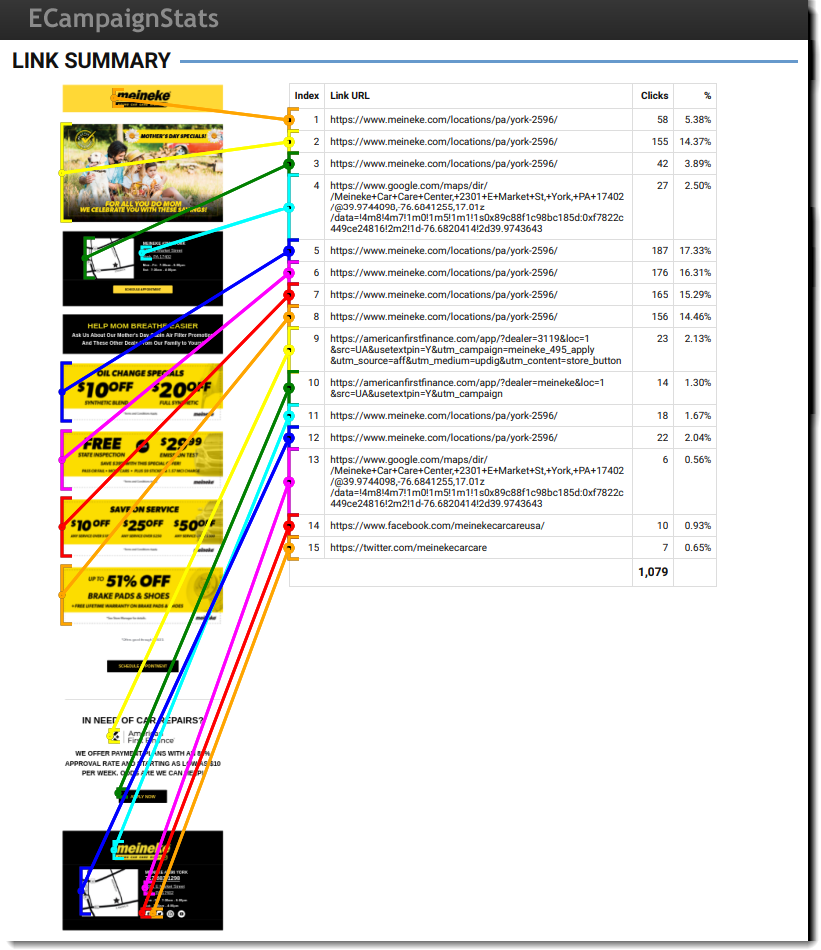 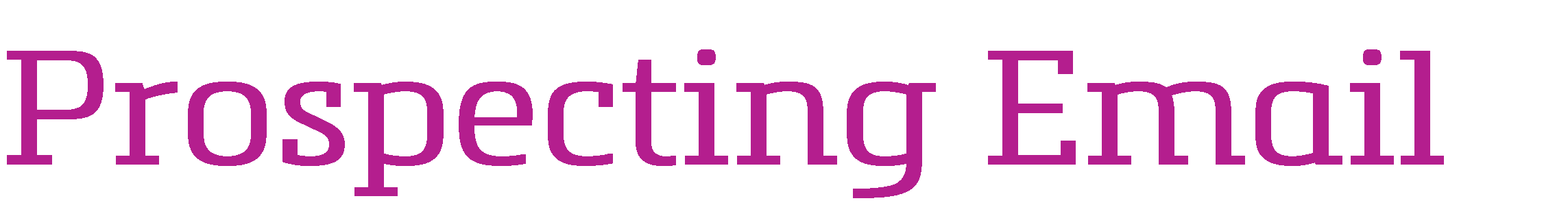 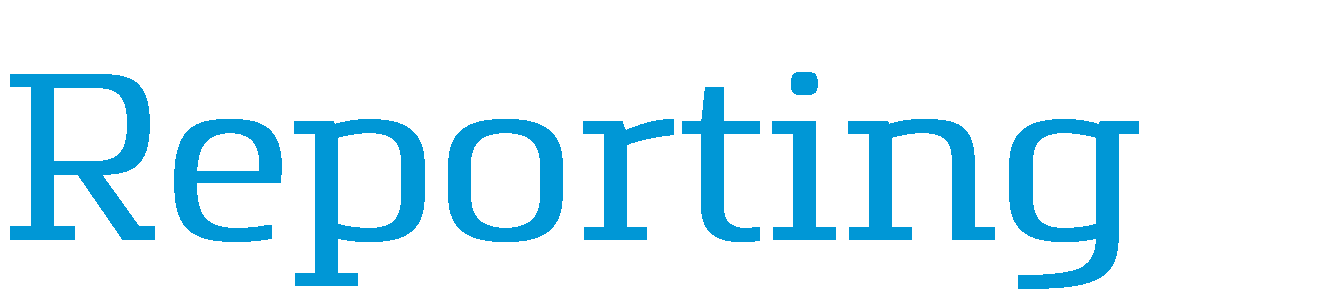 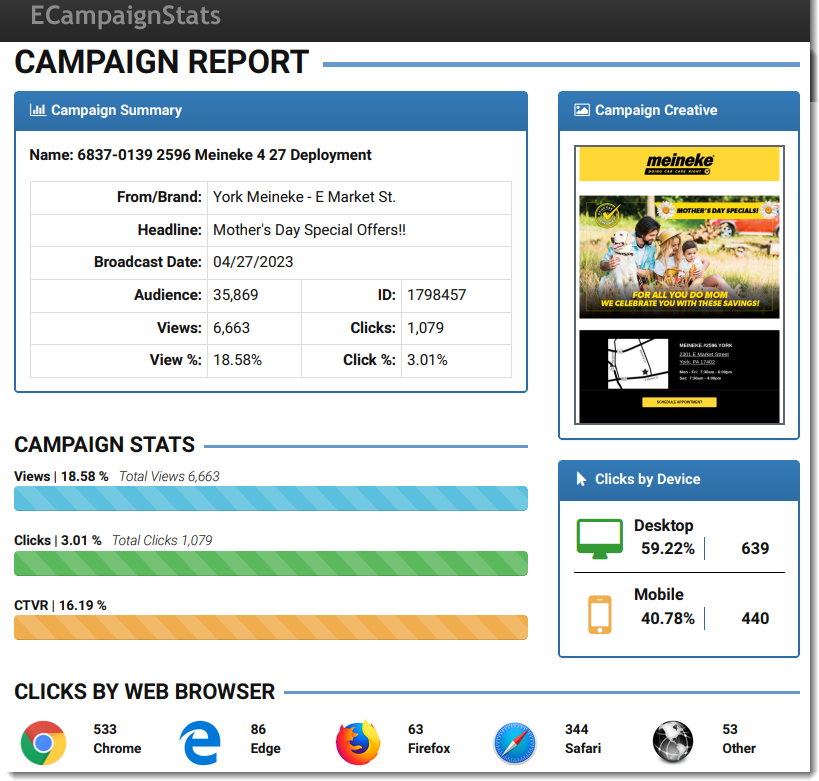 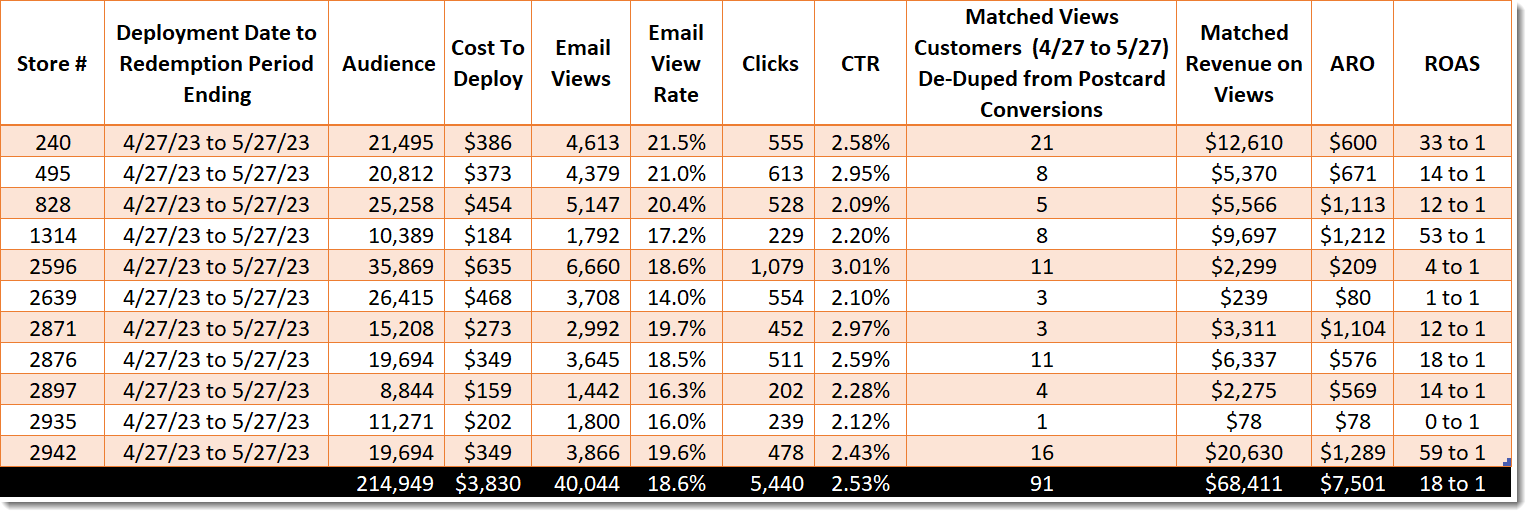 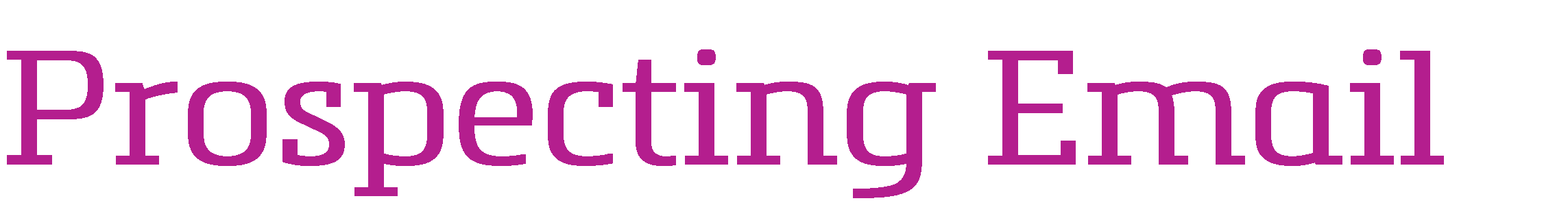 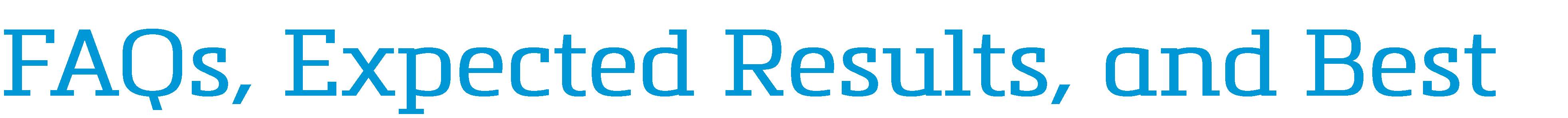 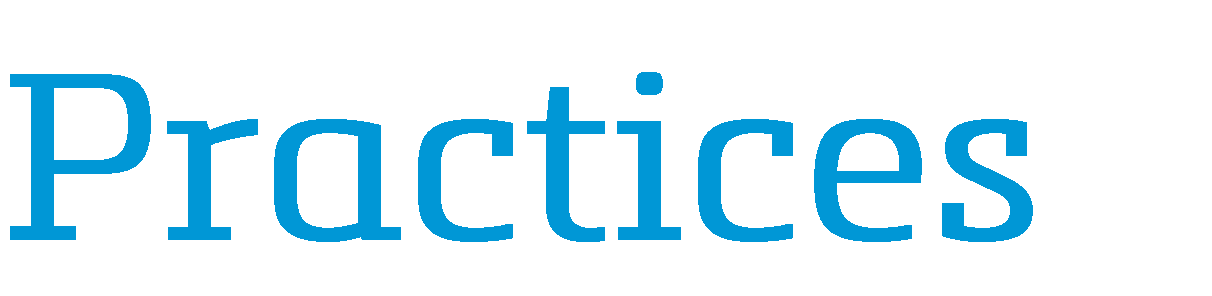 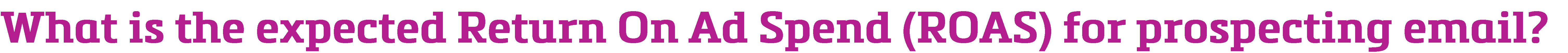 •


•
•
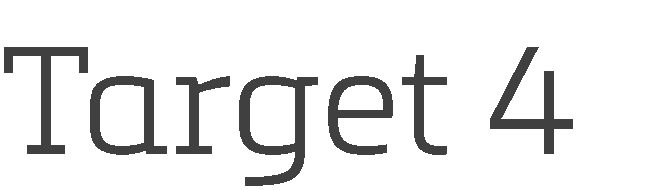 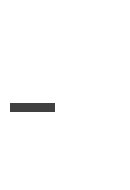 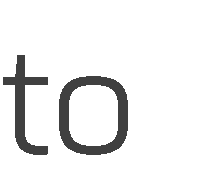 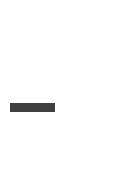 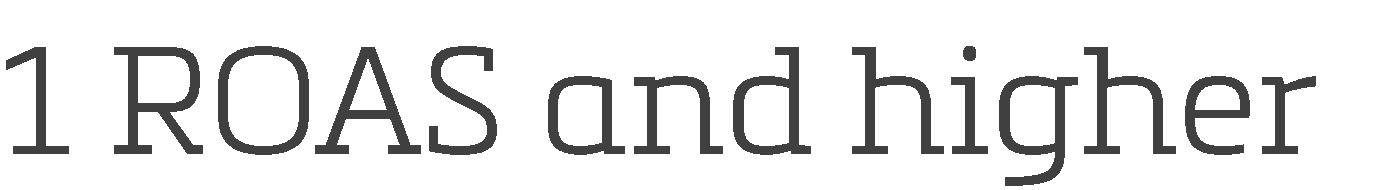 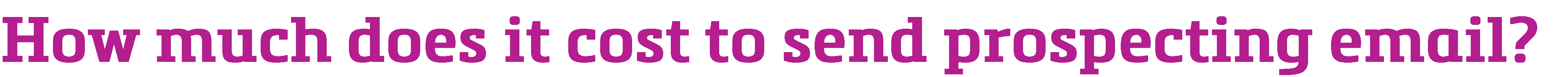 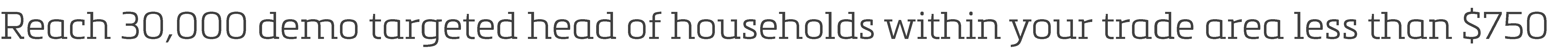 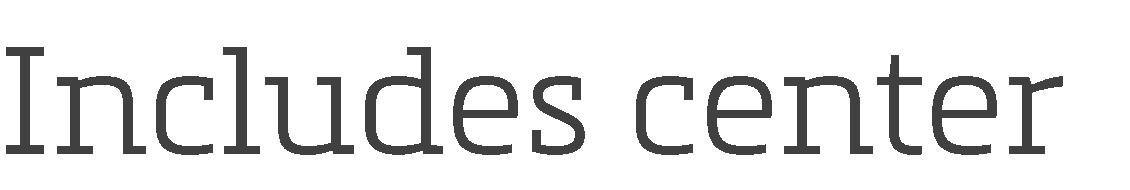 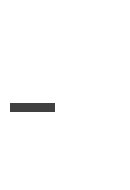 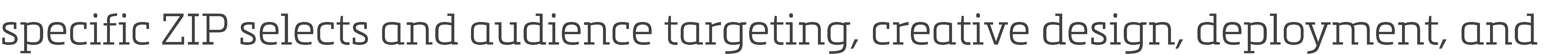 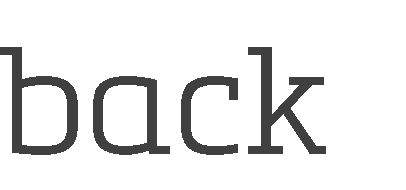 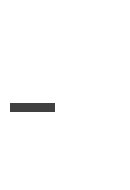 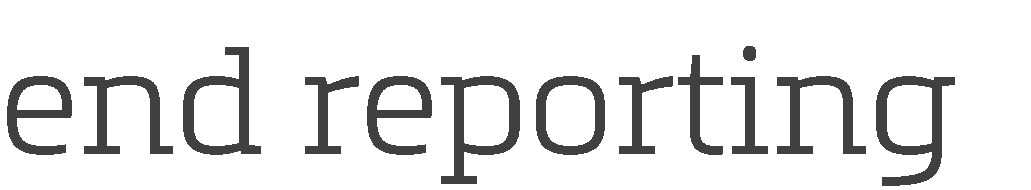 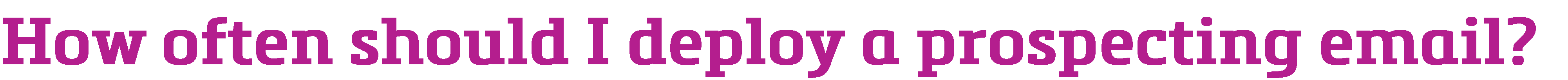 •


•


•
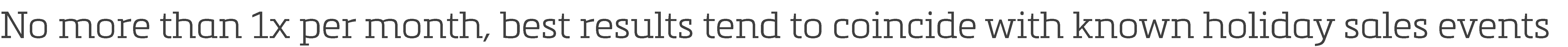 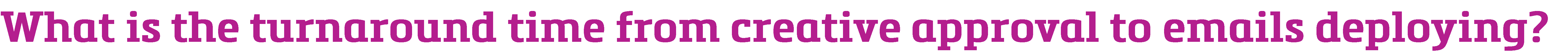 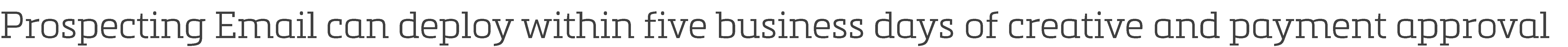 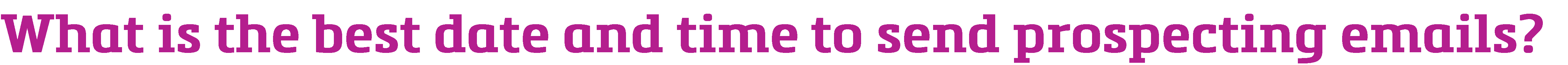 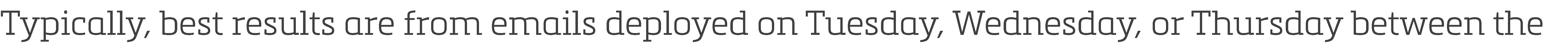 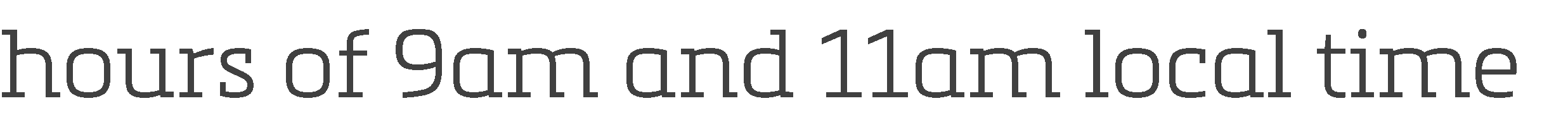 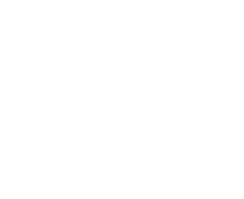 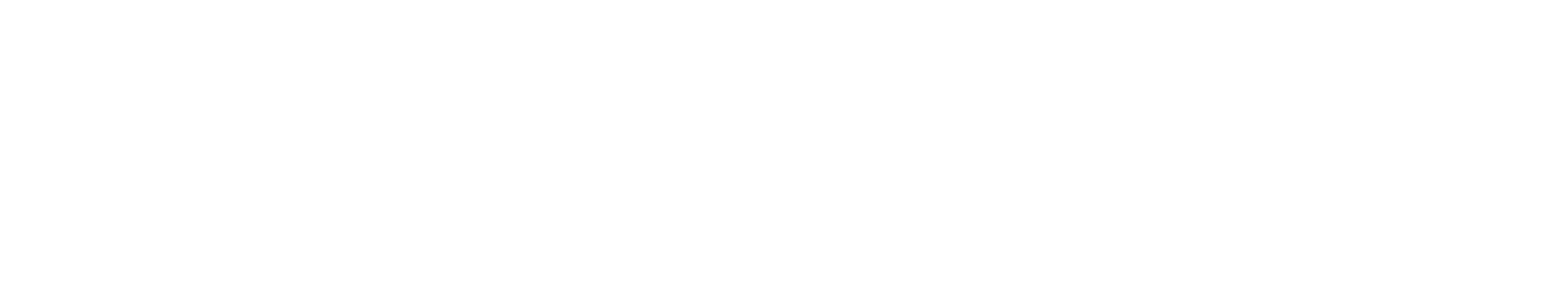 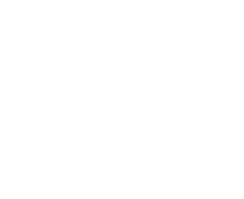 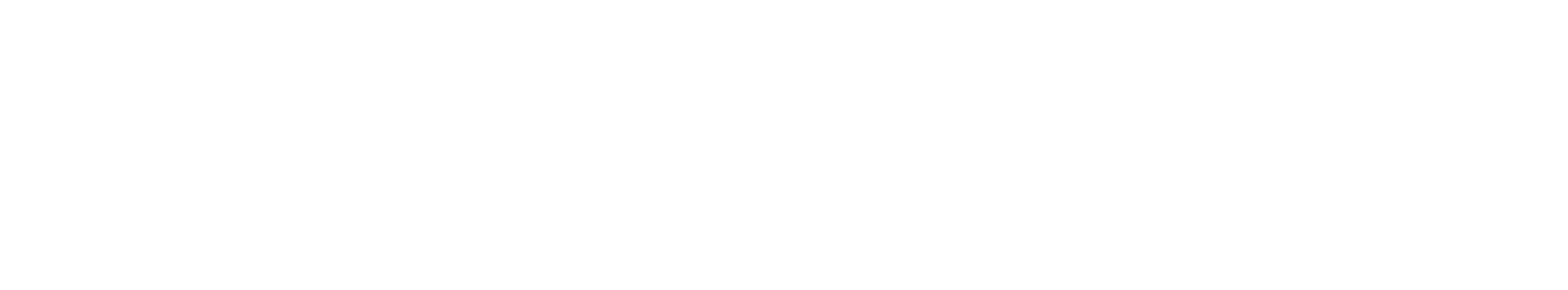 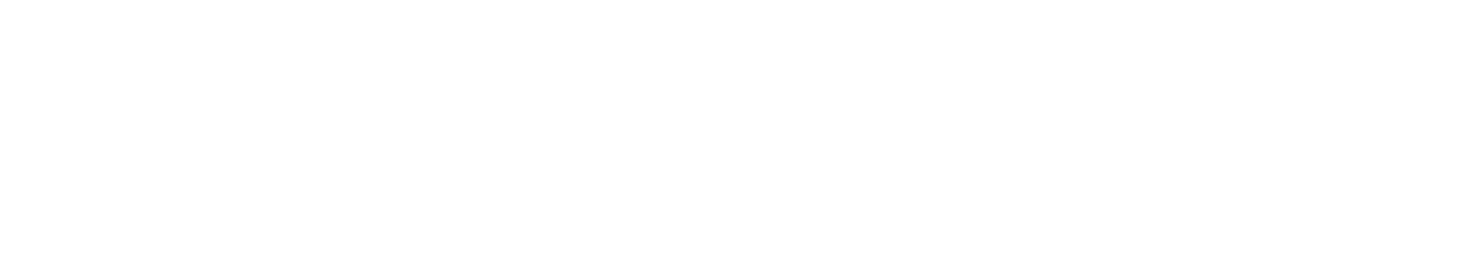 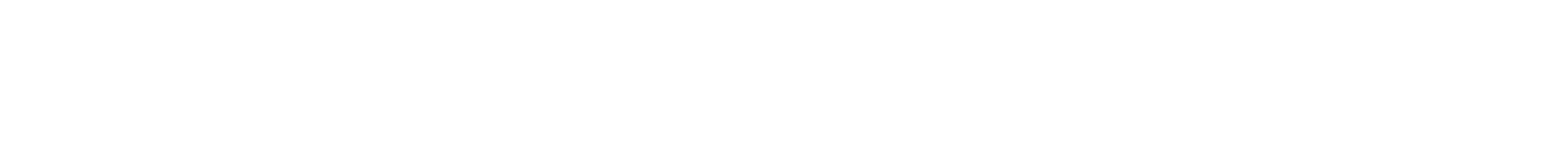 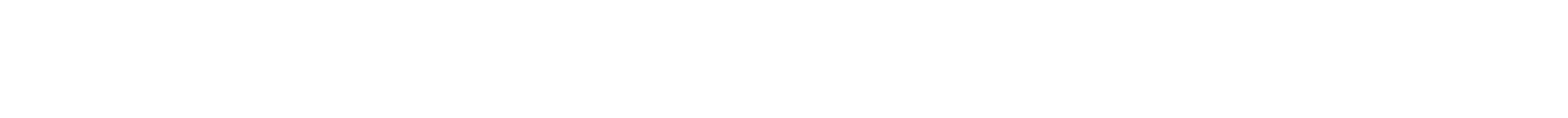 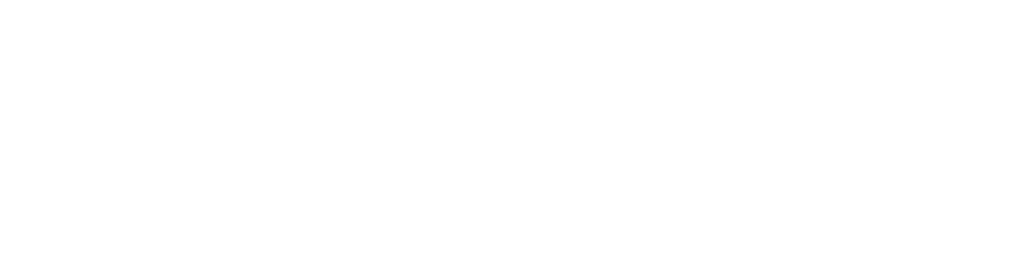 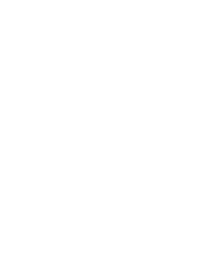 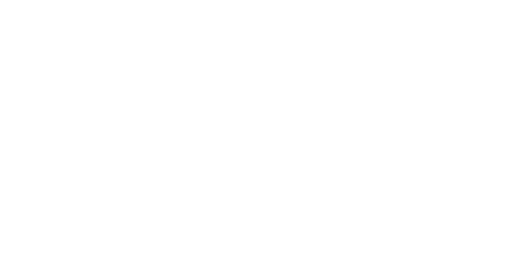 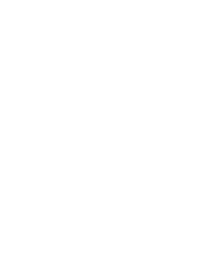 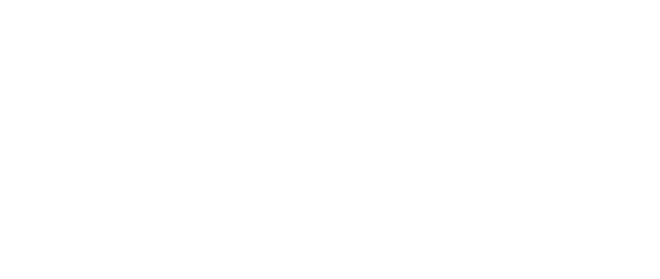